Lesson 1:
We All HaveMental Health
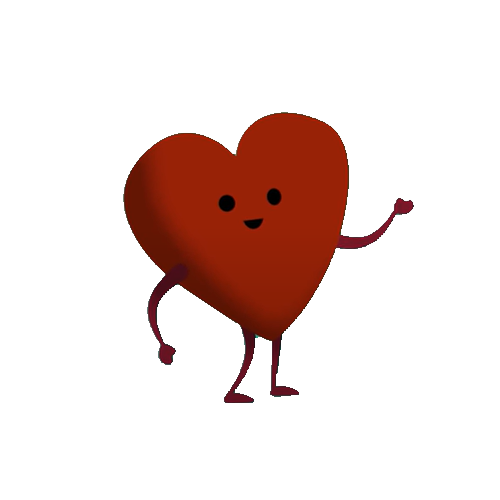 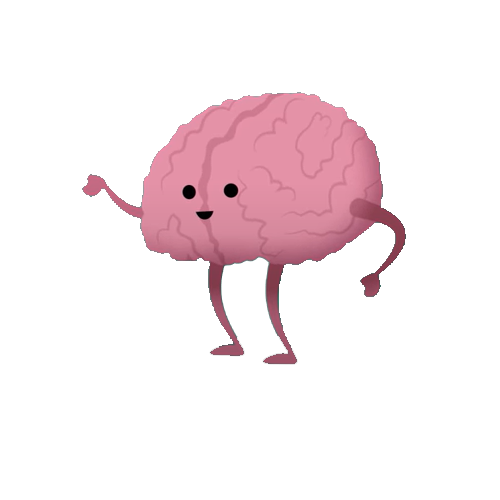 Based on material created by and copyright of the Anna Freud Centre
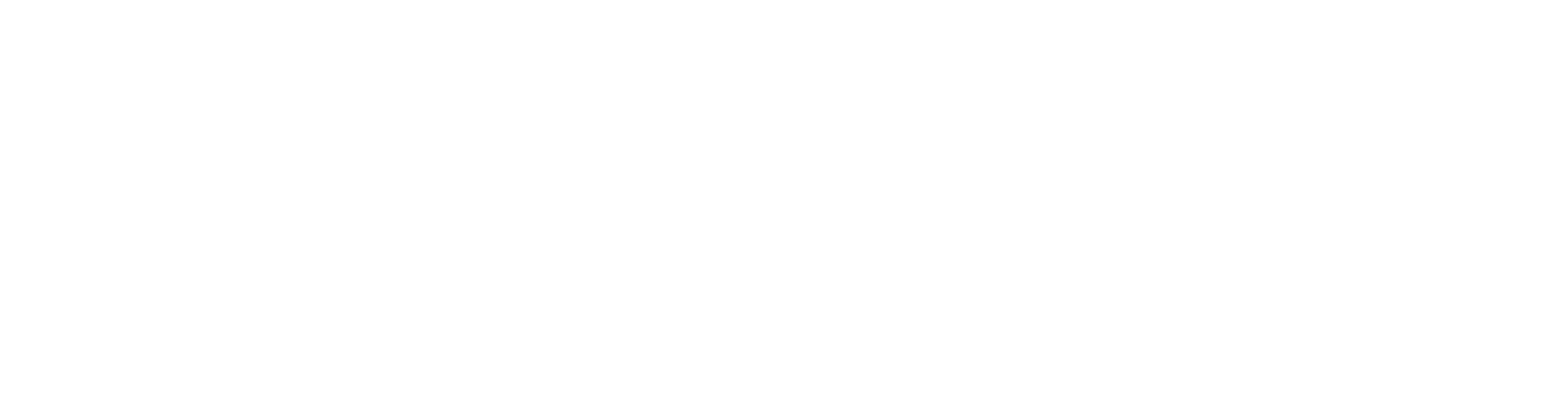 Pre-test: http://elhue.info
To edit/customize this slideshow, please make a copy.
What is Mental Health?
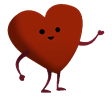 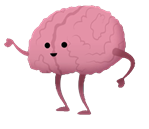 Mental health is about our feelings, thinking, emotions and moods.​​

Mental health is important for a happy, healthy and productive life.

Just like we brush our teeth every day, we need to make sure our brains have the tools we need to be mentally healthy. 

 ​​Looking after our mental health is just as important as looking after our physical health.
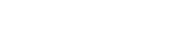 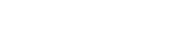 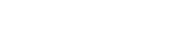 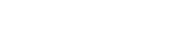 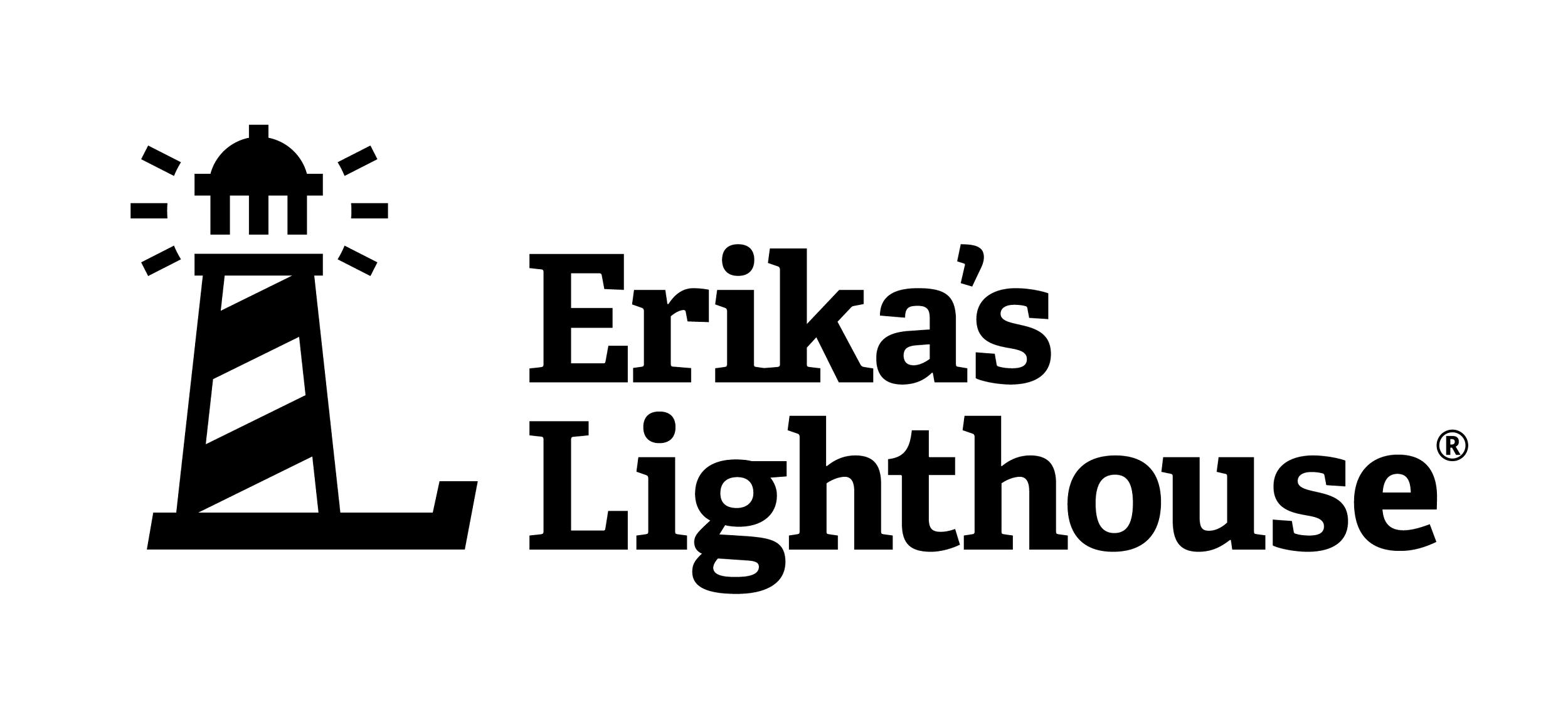 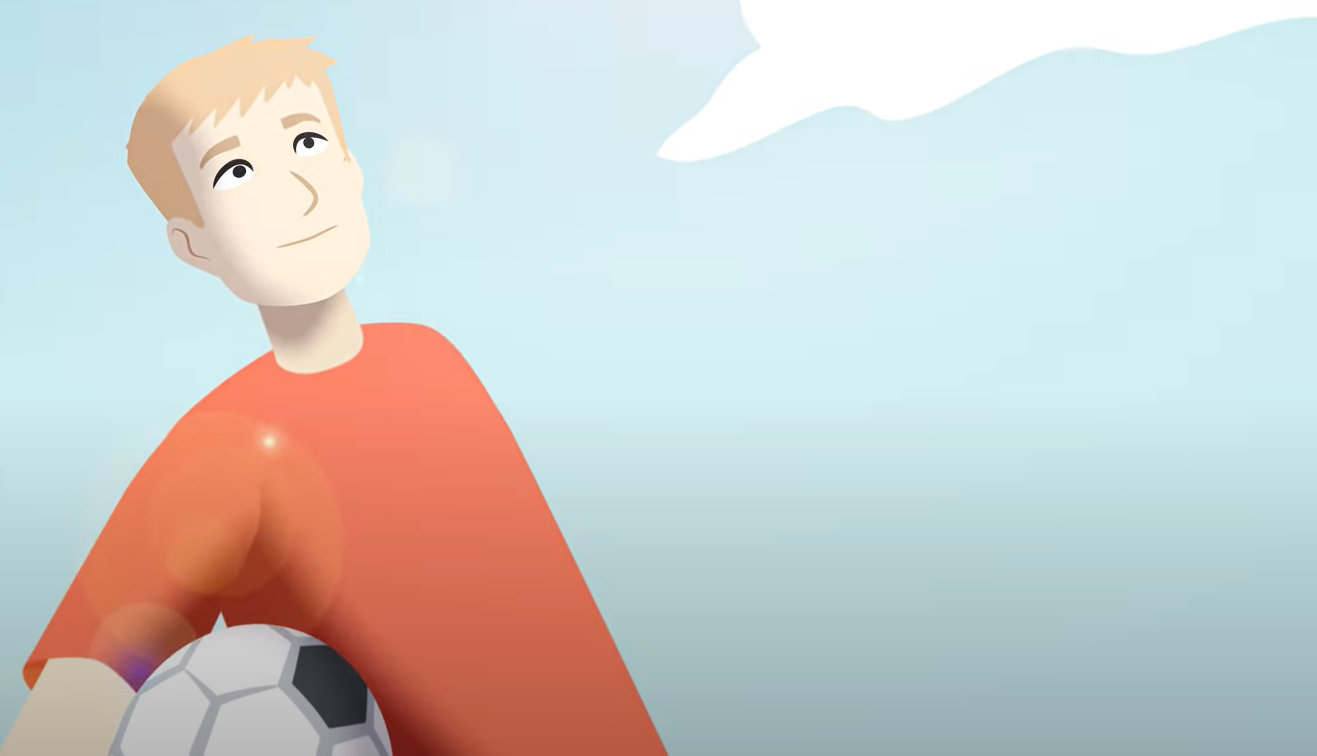 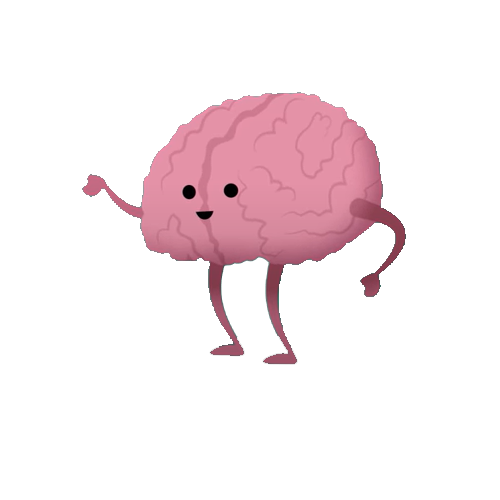 In today’s lesson you will learn:
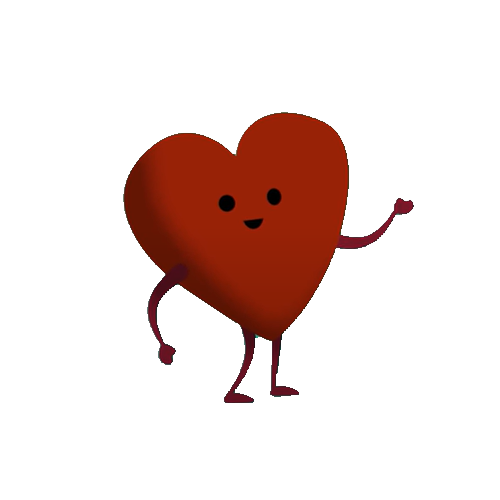 More about mental health
Ways to keep your mind healthy
The difference between everyday feelings and overwhelming feelings. 
And how to ACT if a friend or your self needs help with their mental health.
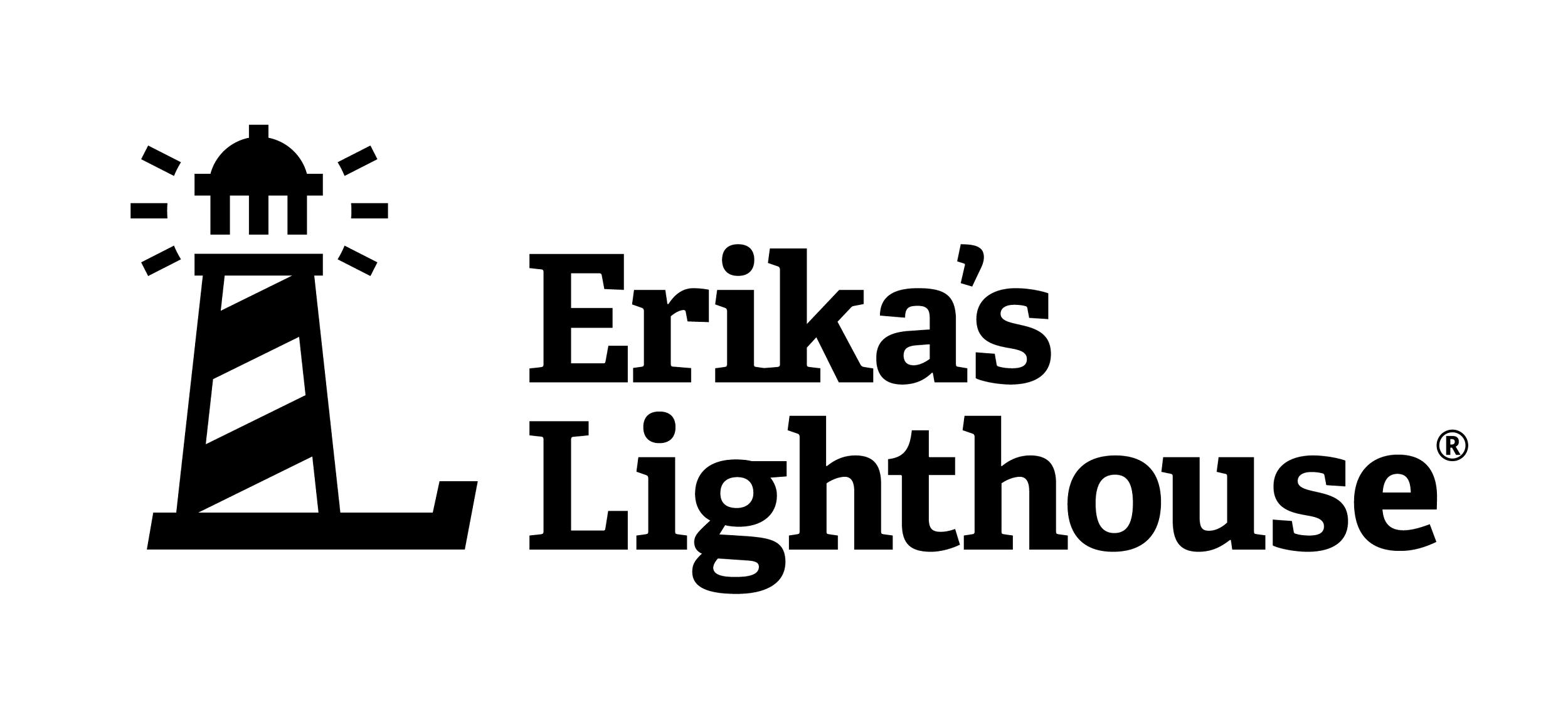 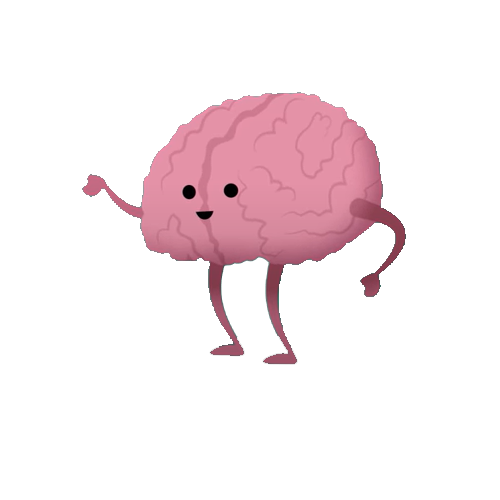 How do we care for our mental health?
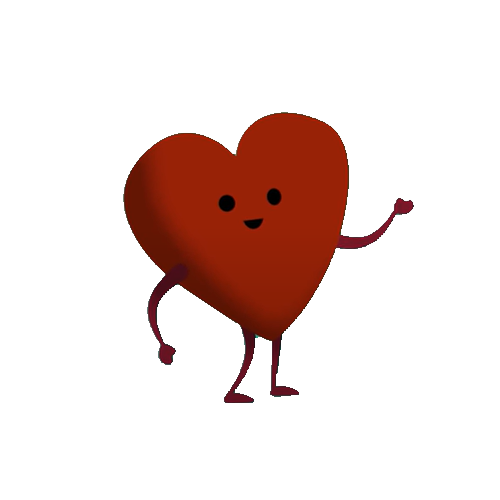 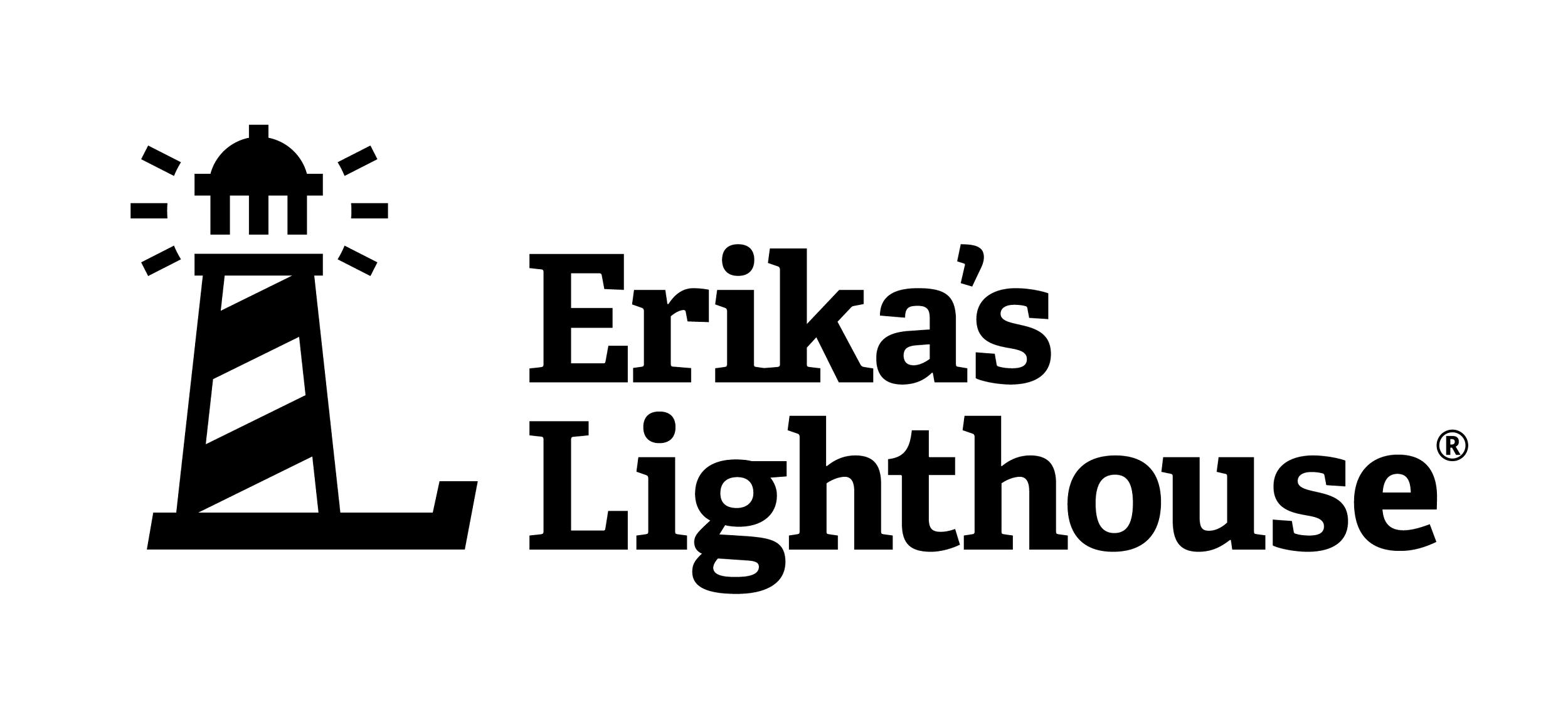 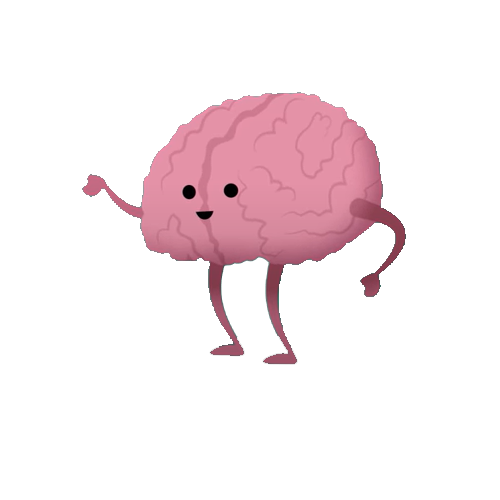 Mental Health and Feelings
Everyday feelings come and go and are a normal reaction to what is happening in our lives. They are always changing and don't usually hang around for too long.​​

Overwhelming feelings hang around for a long time, change the way we feel and behave and may stop us from doing what we want to in life. You have heard people call them a mental health problem, mental illness or mental disorder. ​
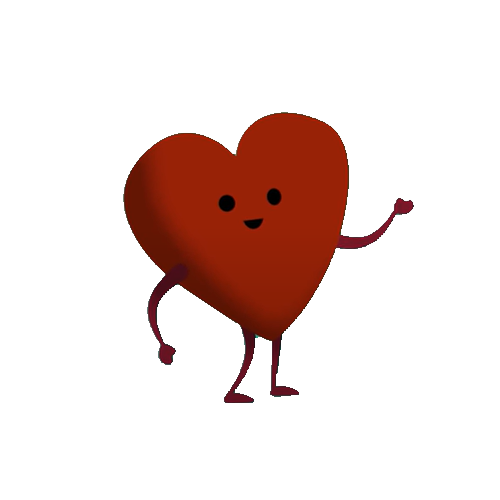 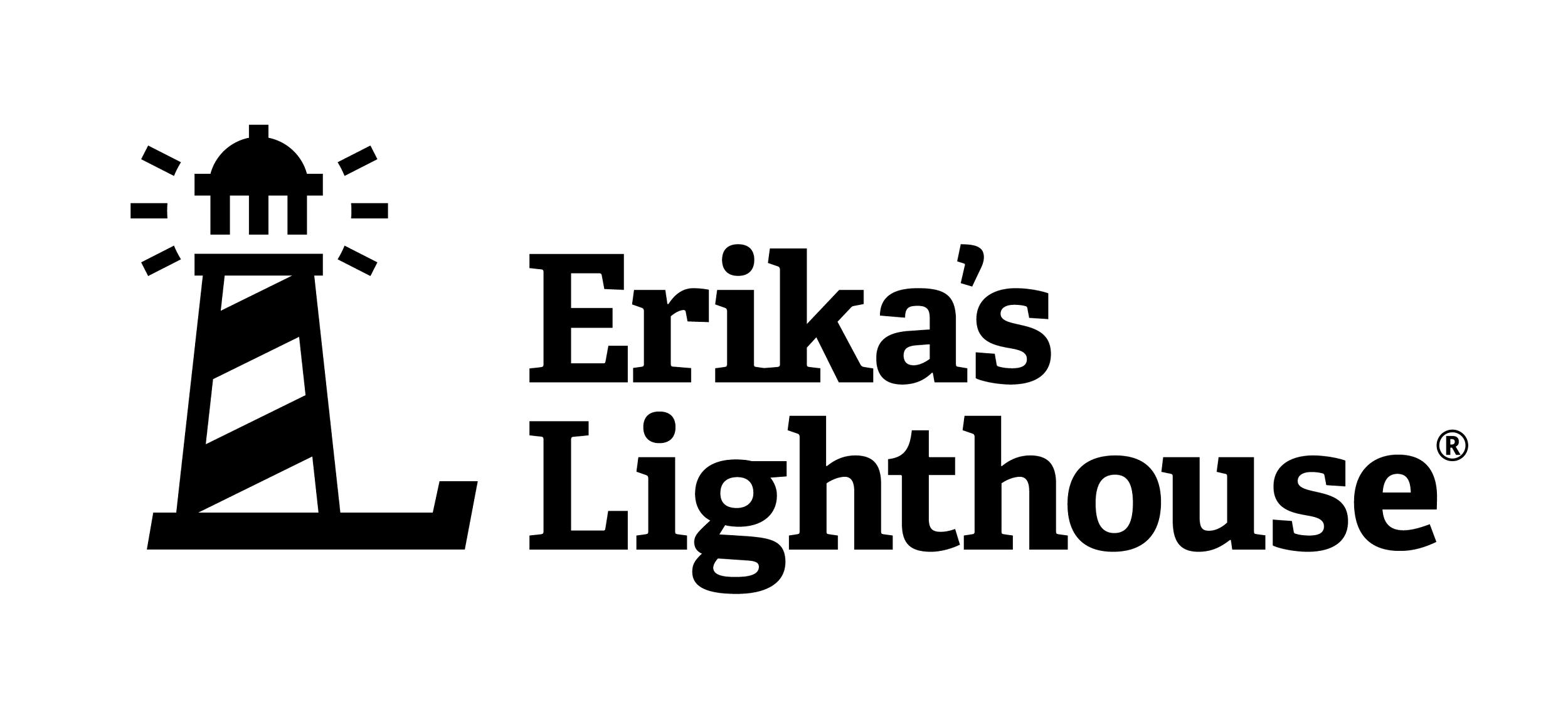 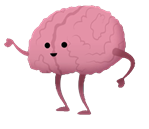 Overwhelming Feelings
Everyday
Feelings
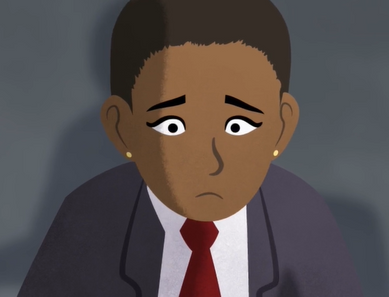 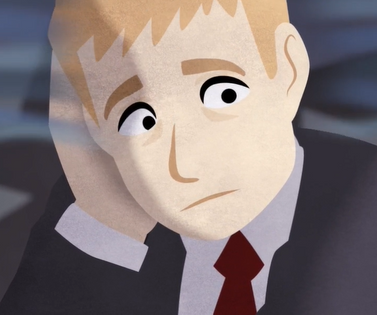 Examples of everyday feelings might include: happiness, joy, disappointment.
Examples of overwhelming feelings might include: loss, grief, despair.
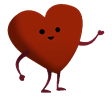 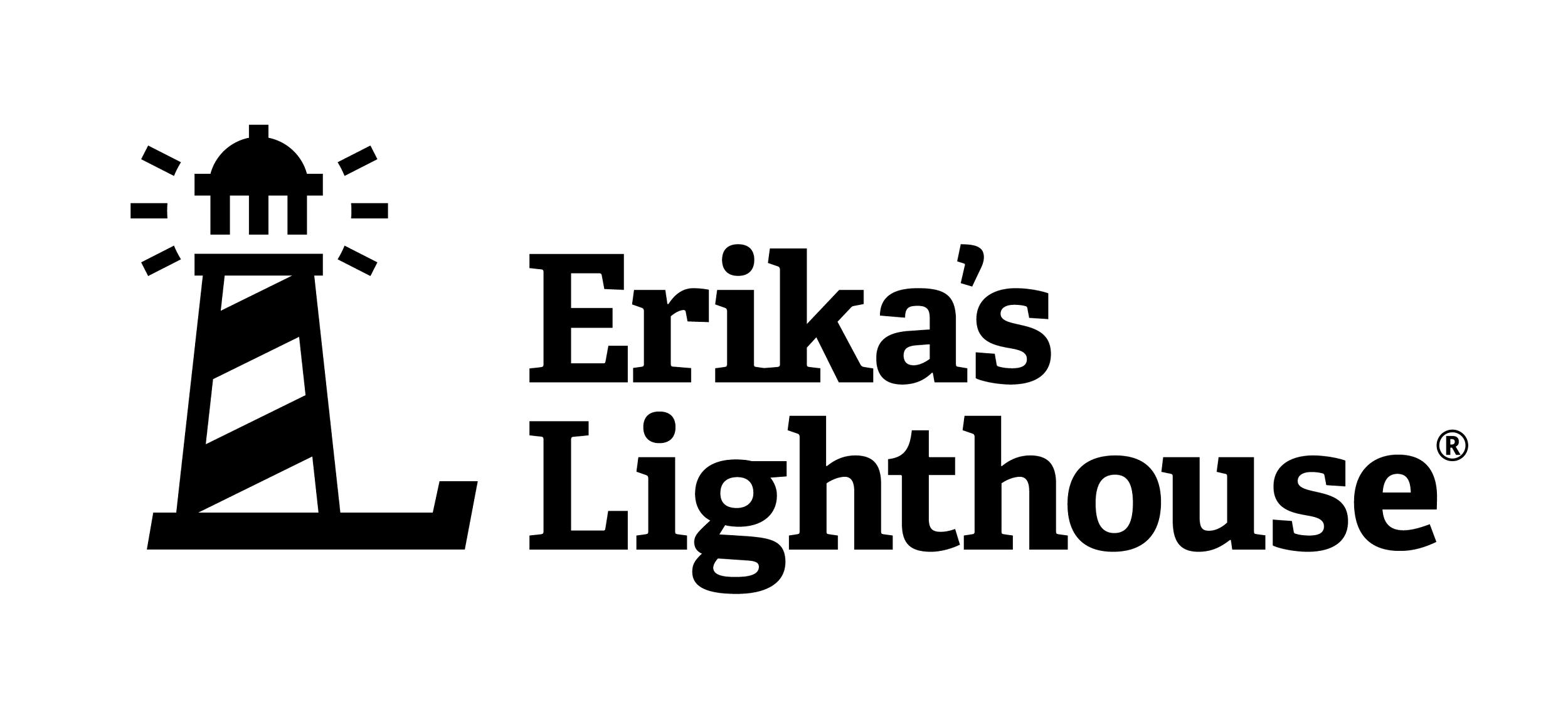 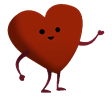 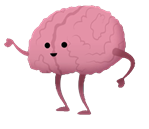 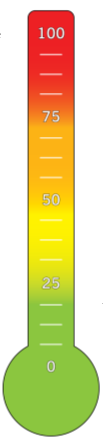 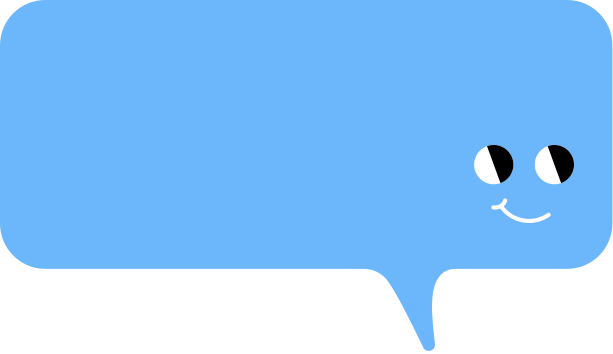 Where you are on the feeling thermometer?
How are you feeling today?
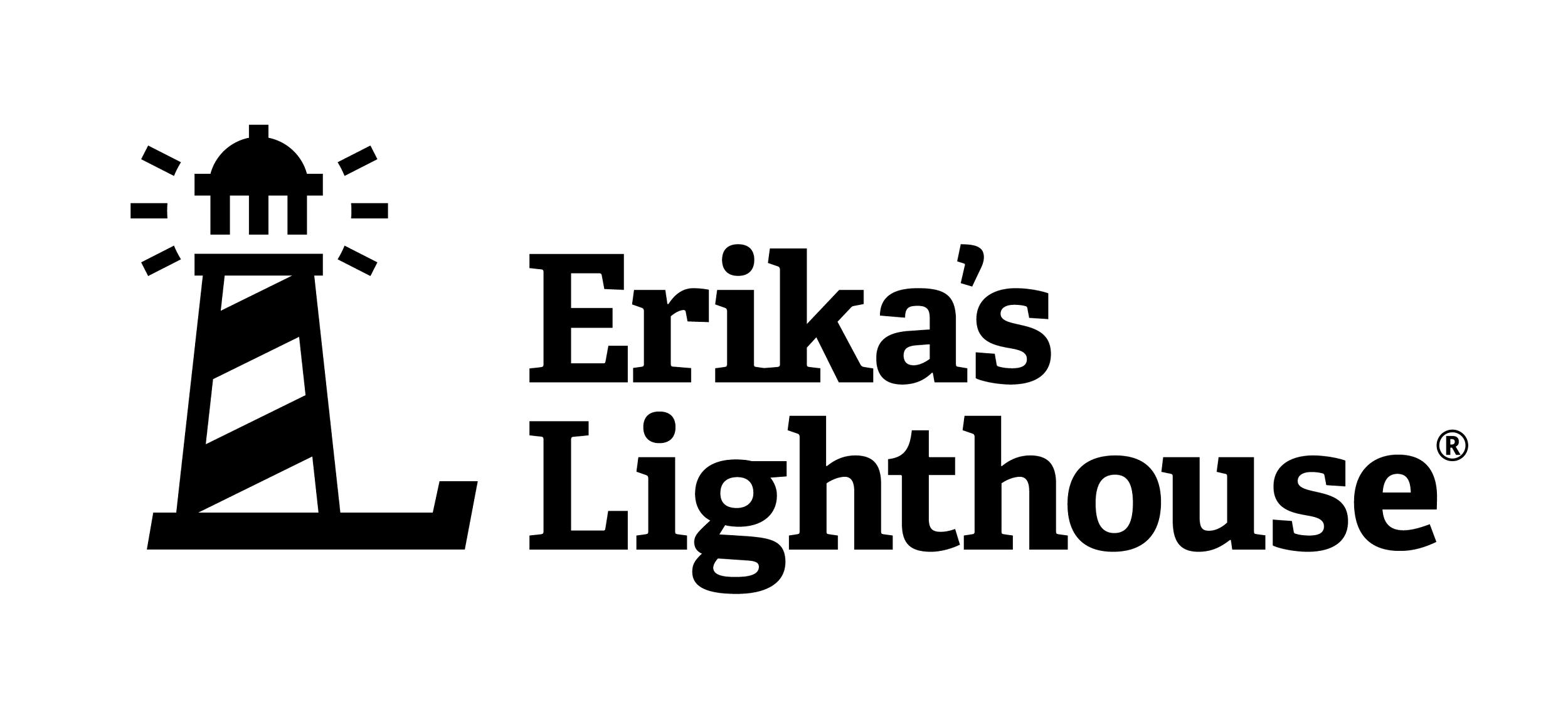 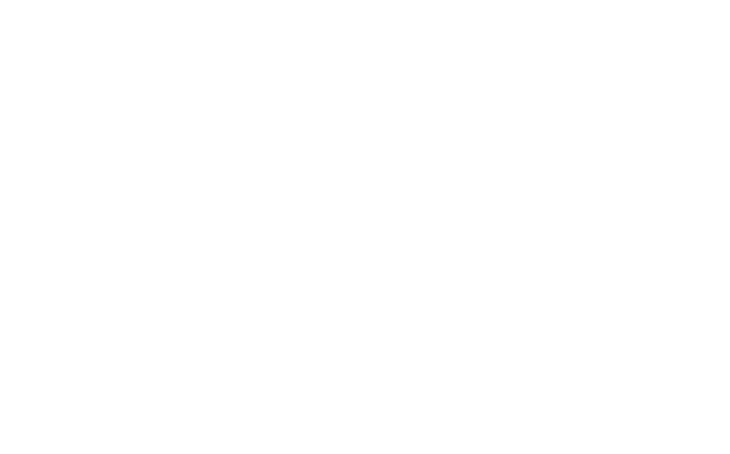 Let's watch Sasha and Andre to learn more about 
feelings
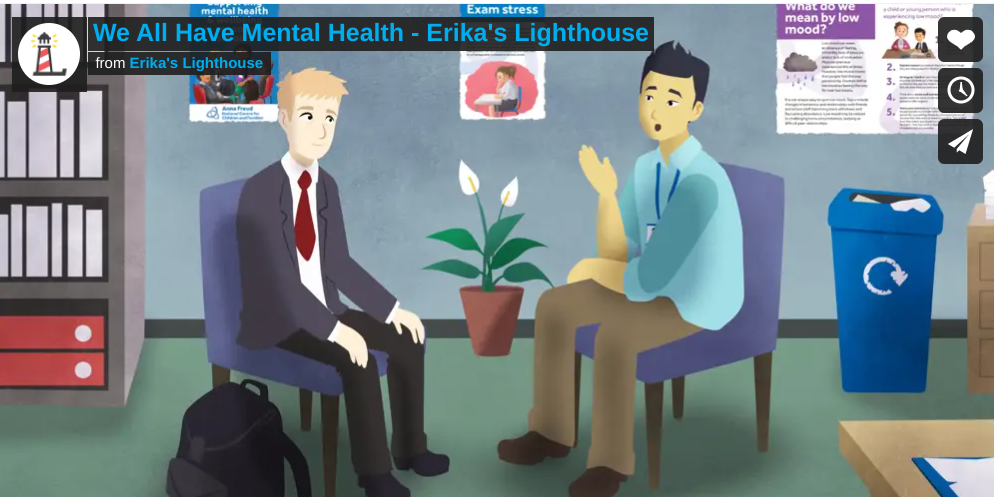 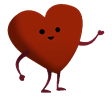 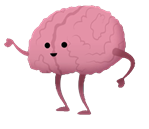 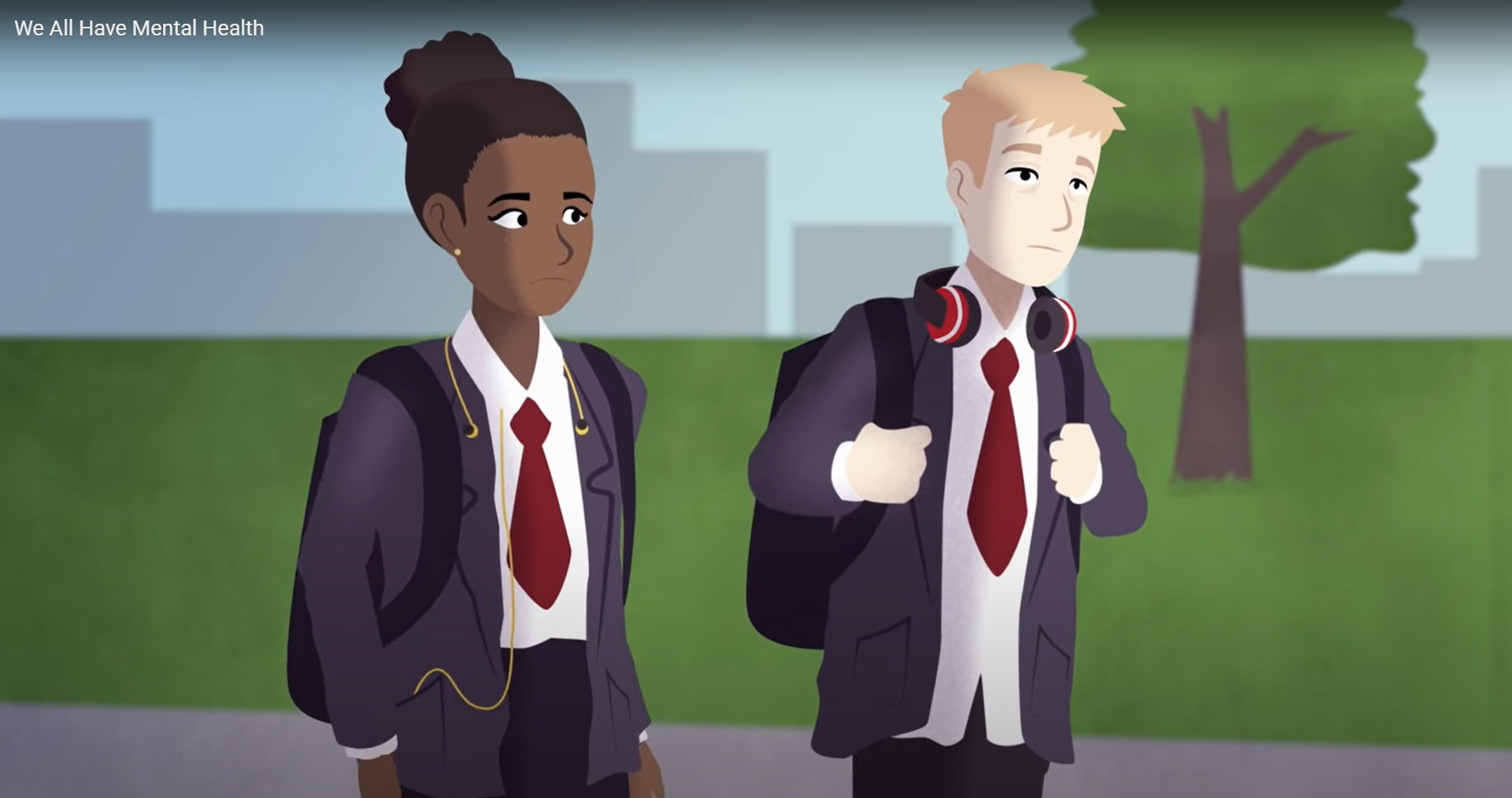 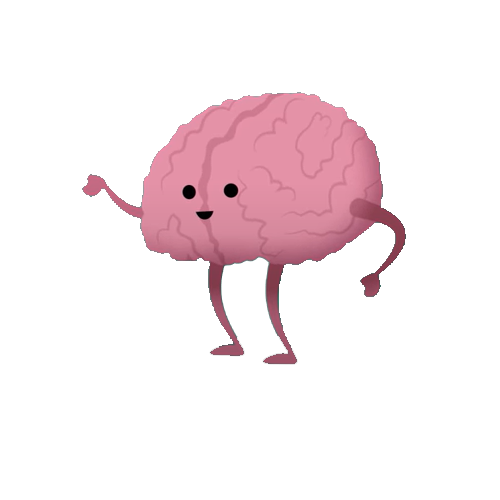 How are the feelings that Sasha & André experiencing different?
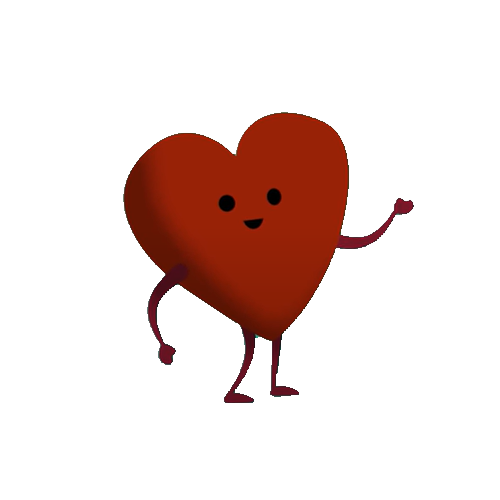 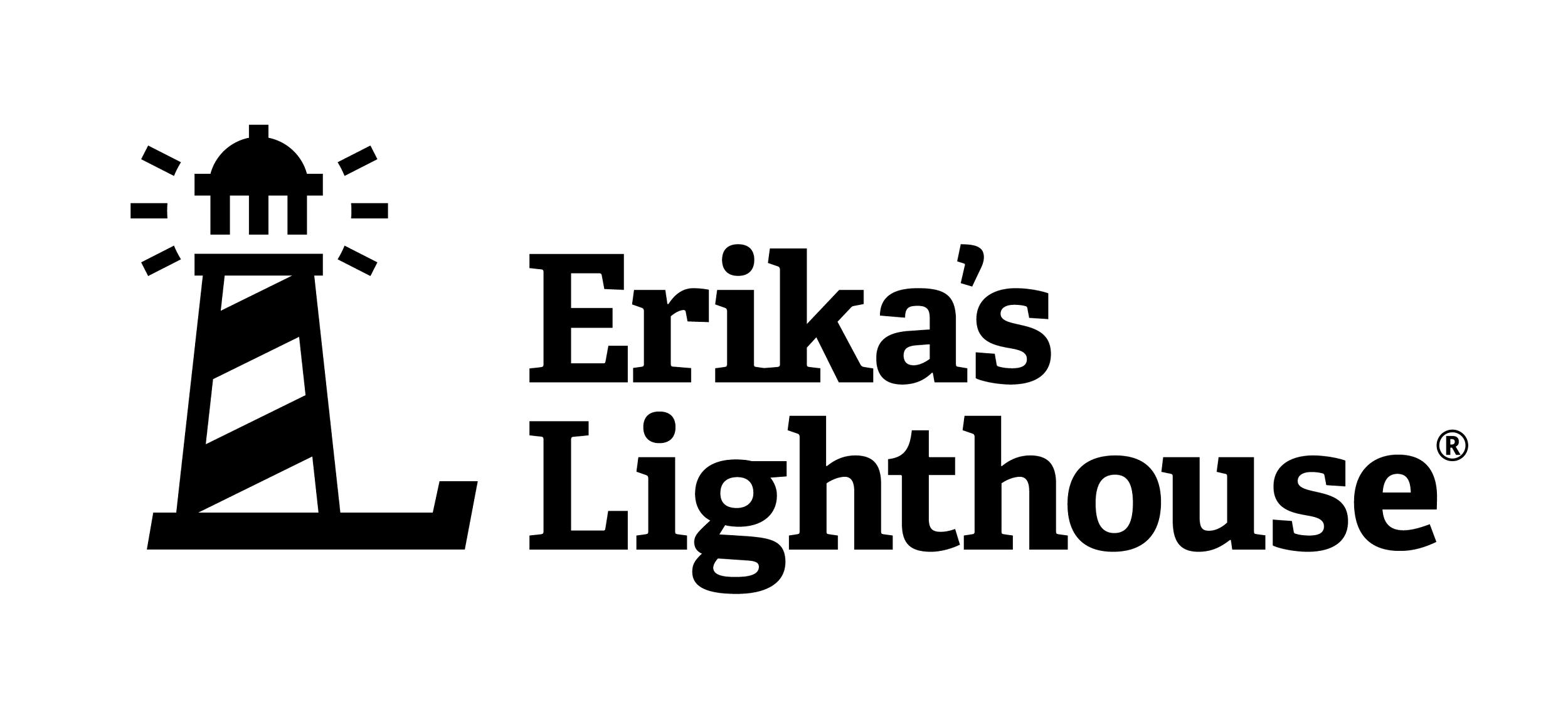 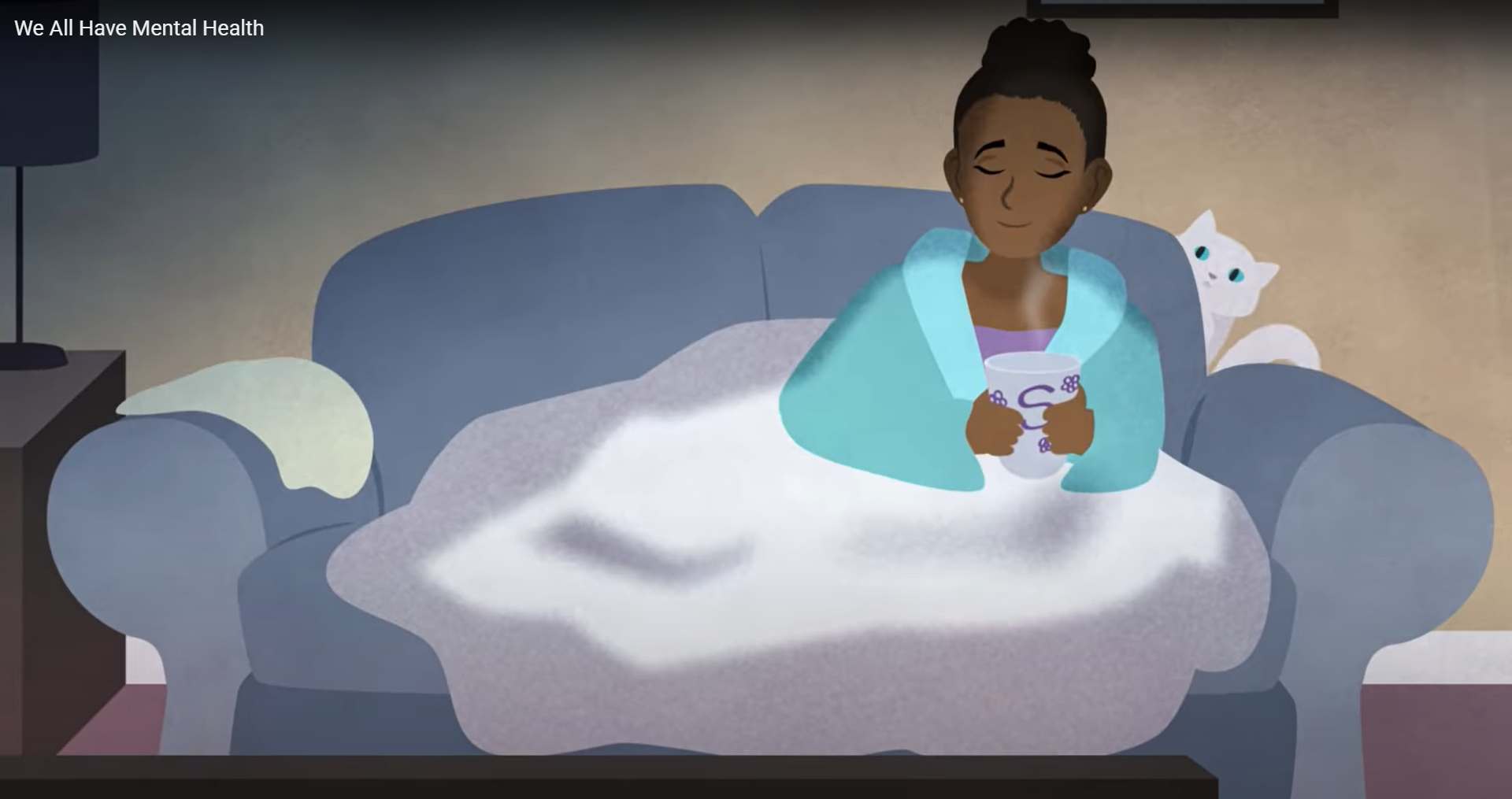 What does Sasha do to manage her everyday feelings?
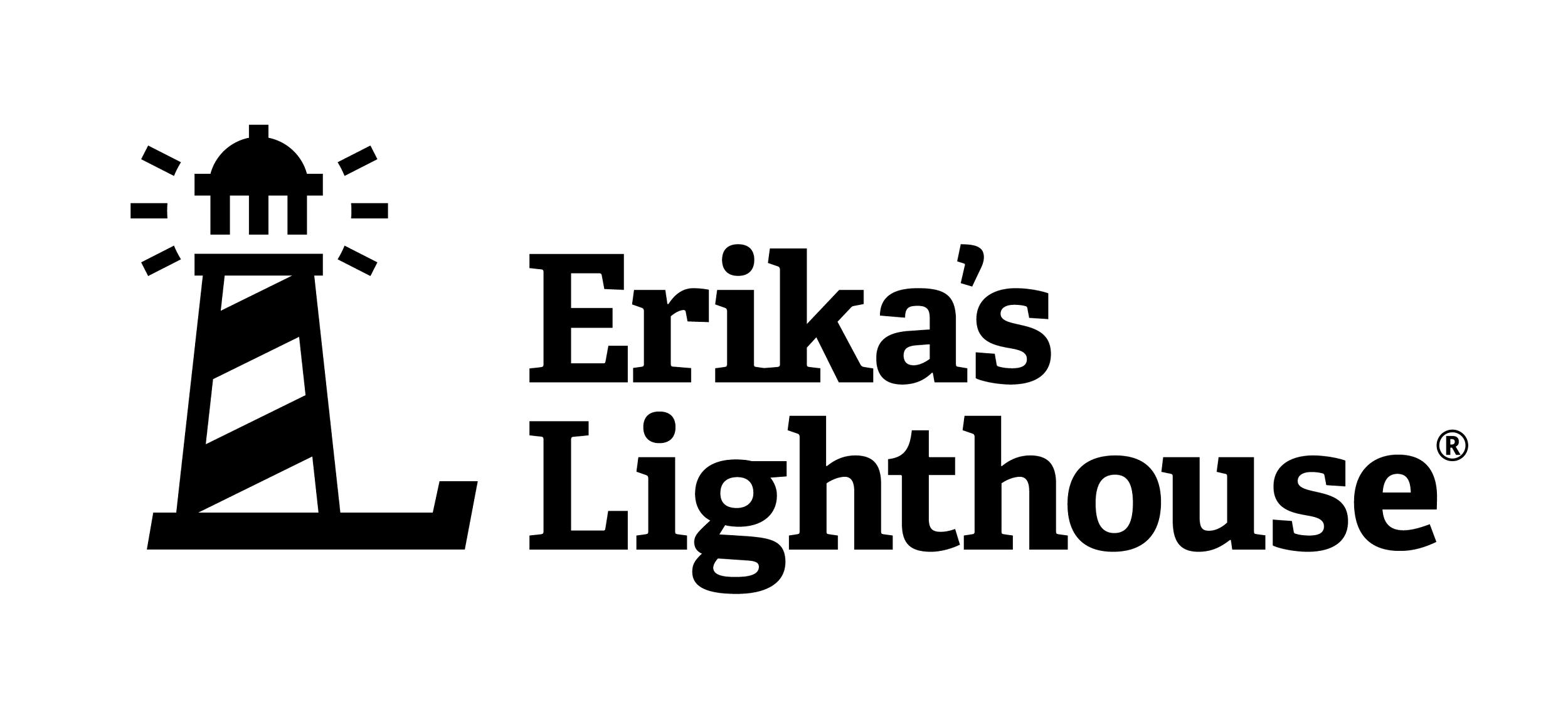 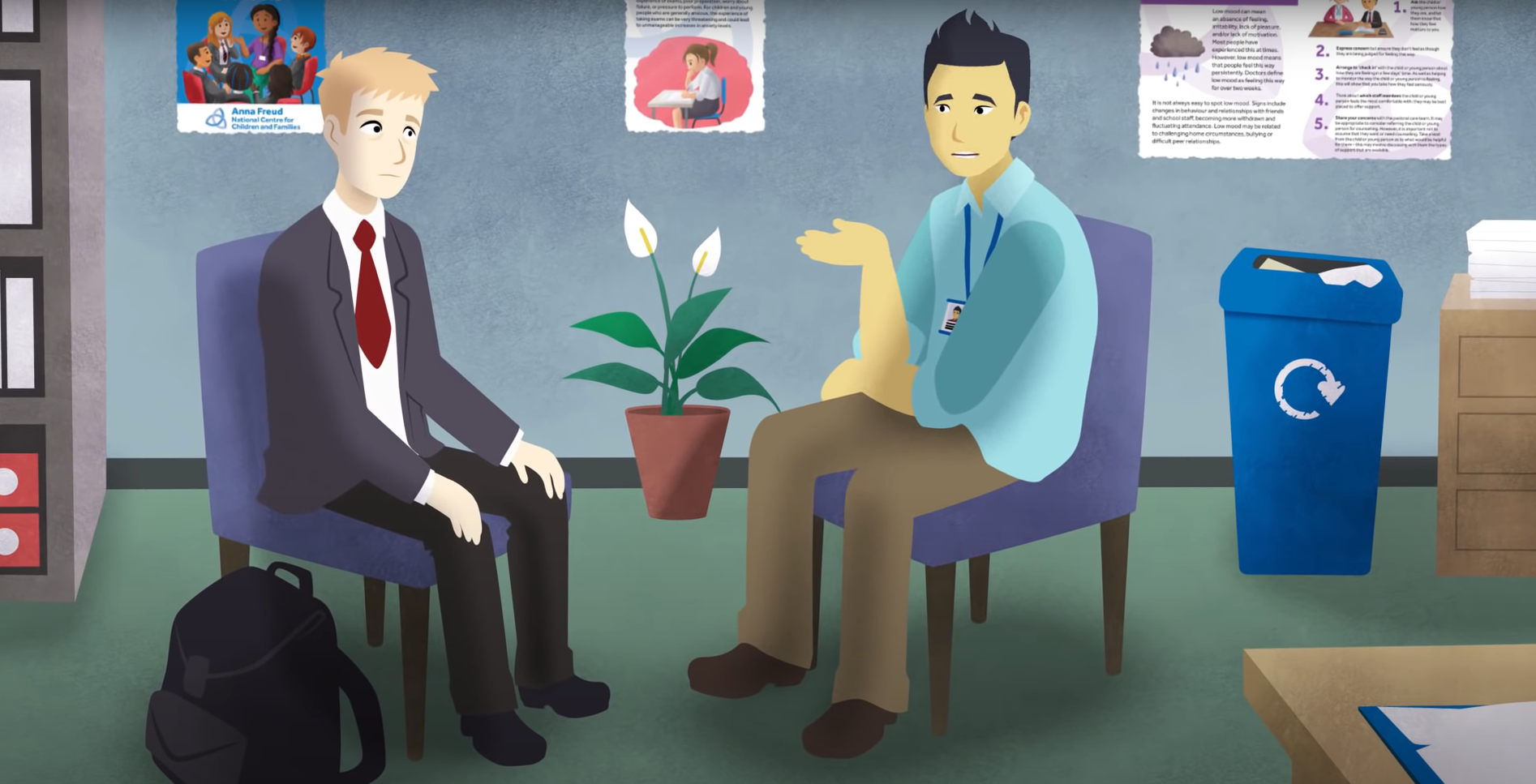 What does André do to manage his overwhelming feelings?
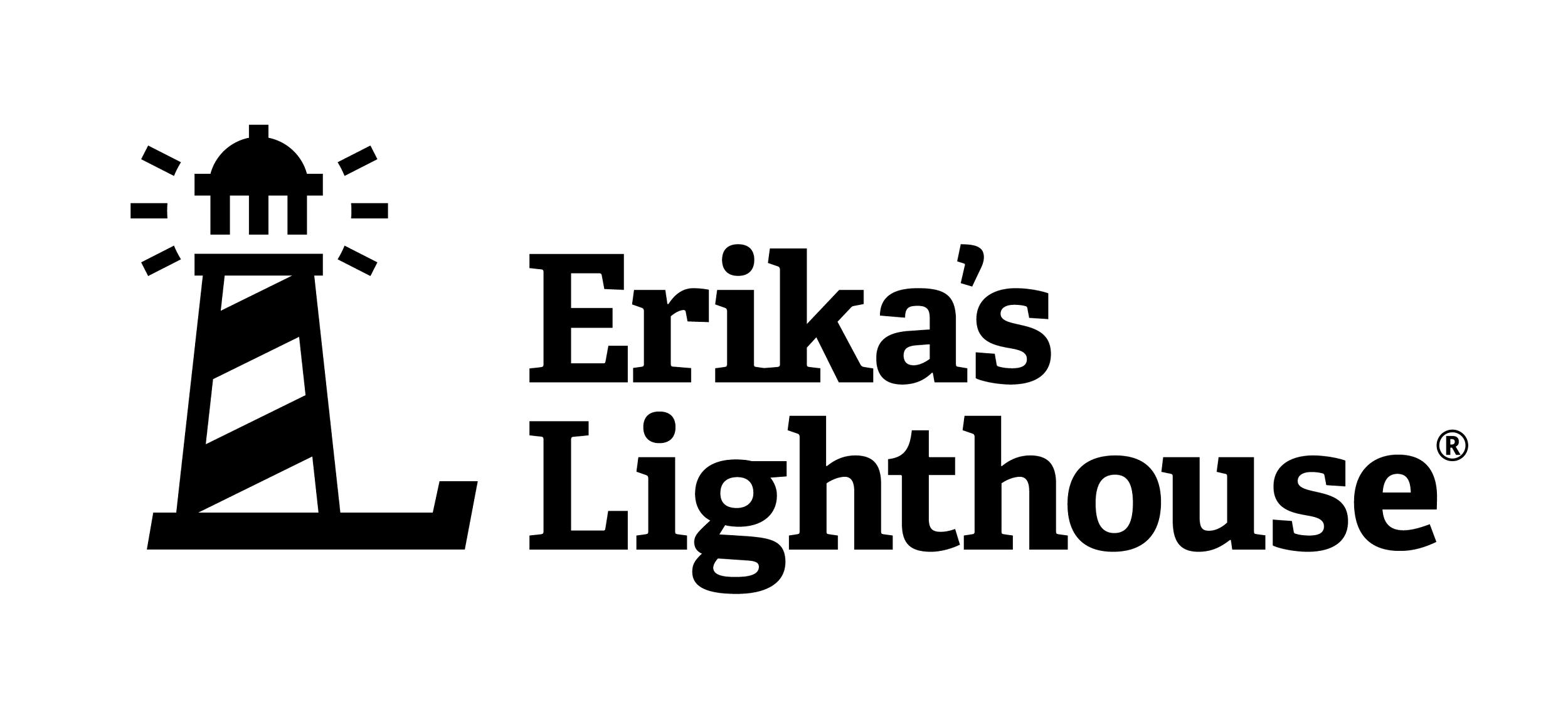 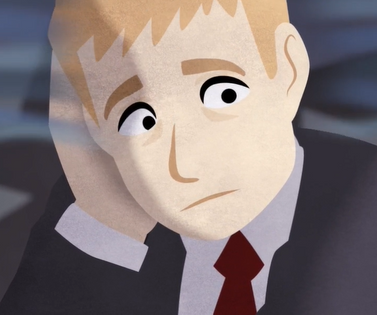 Overwhelming feelings can be difficult to admit or talk about. 

What made it difficult for André to talk about his mental health or to ask for help?
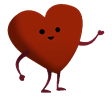 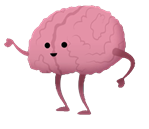 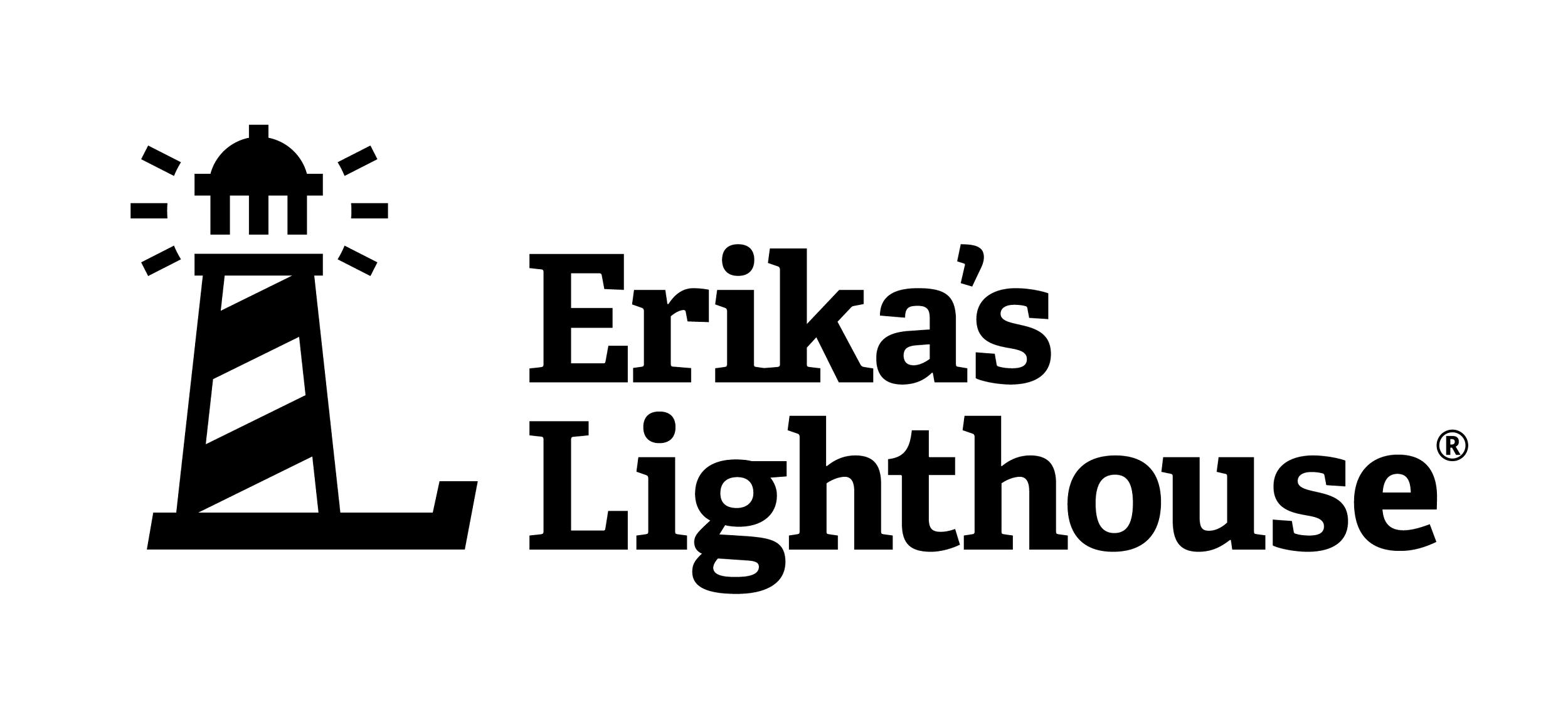 TRUE
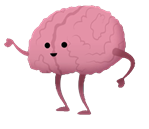 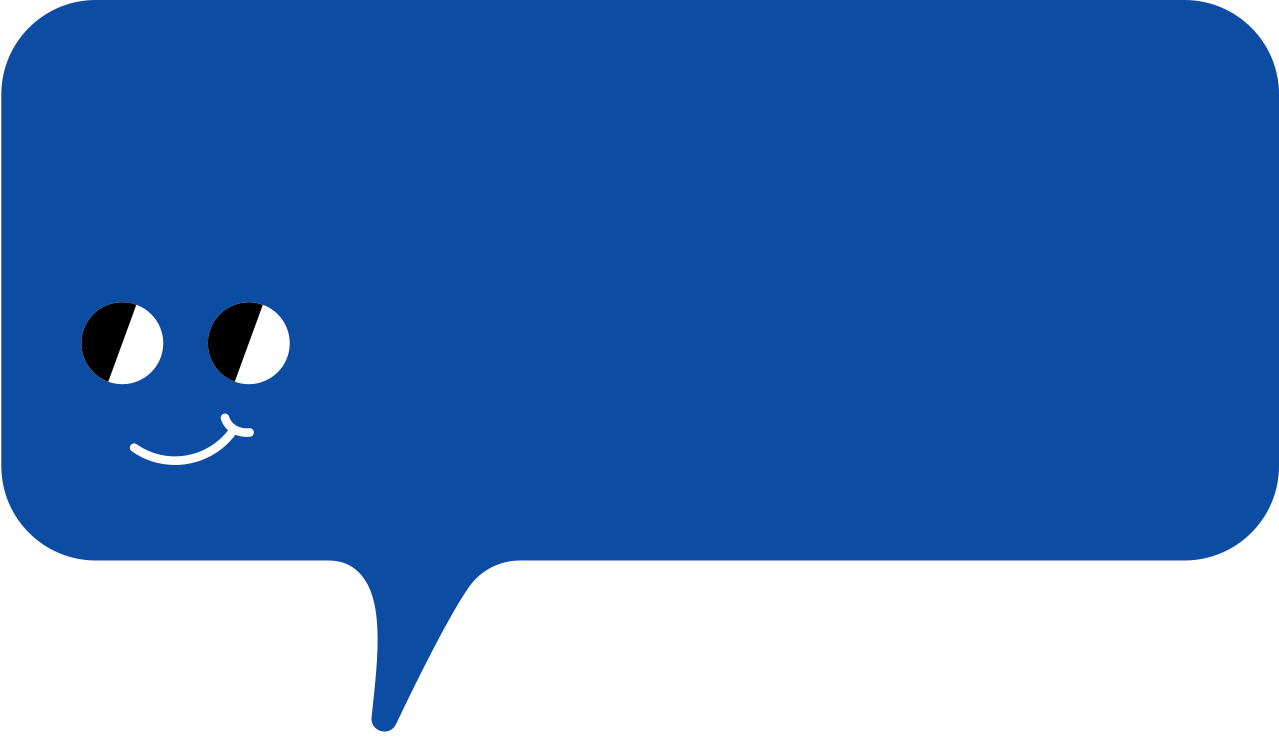 TRUE or FALSE​​?

​​We all have mental health.
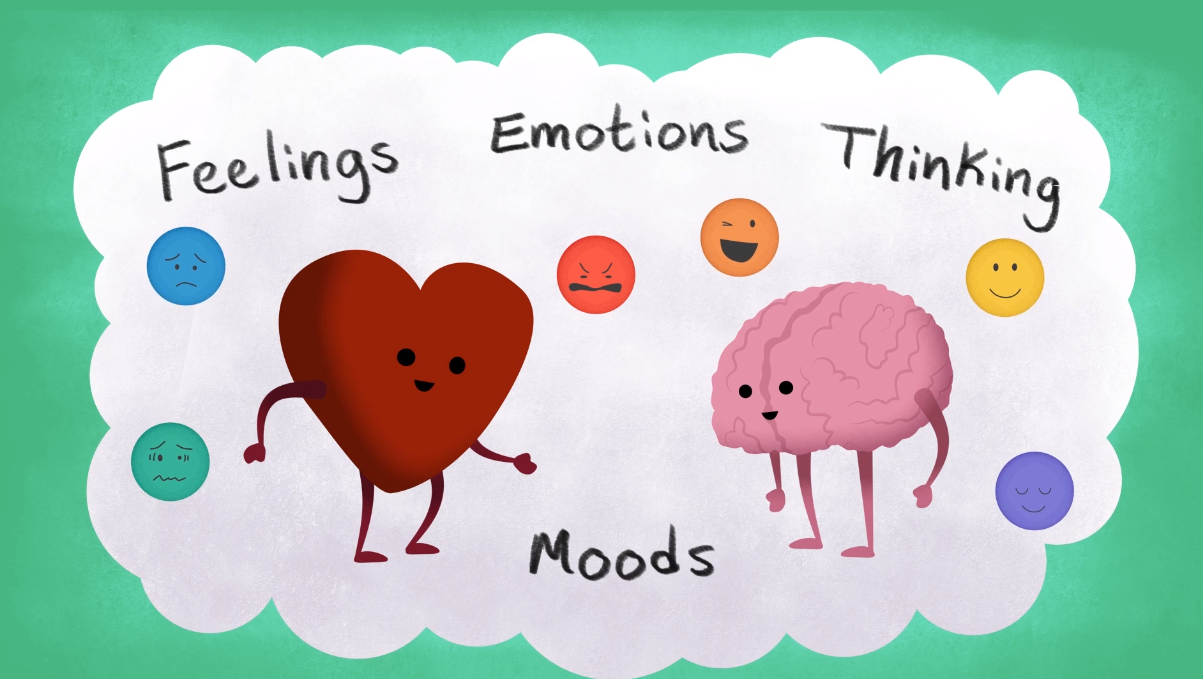 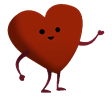 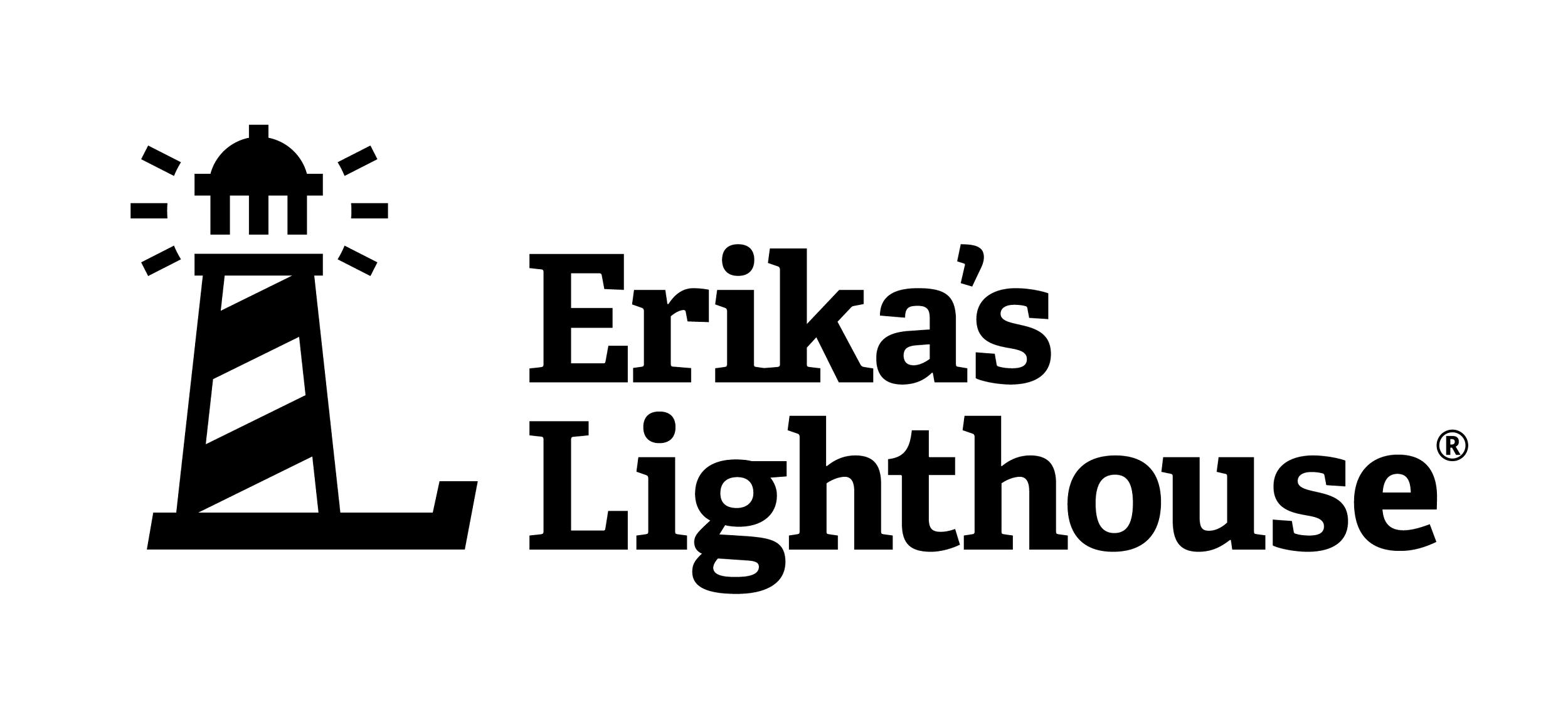 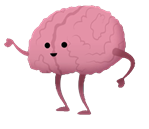 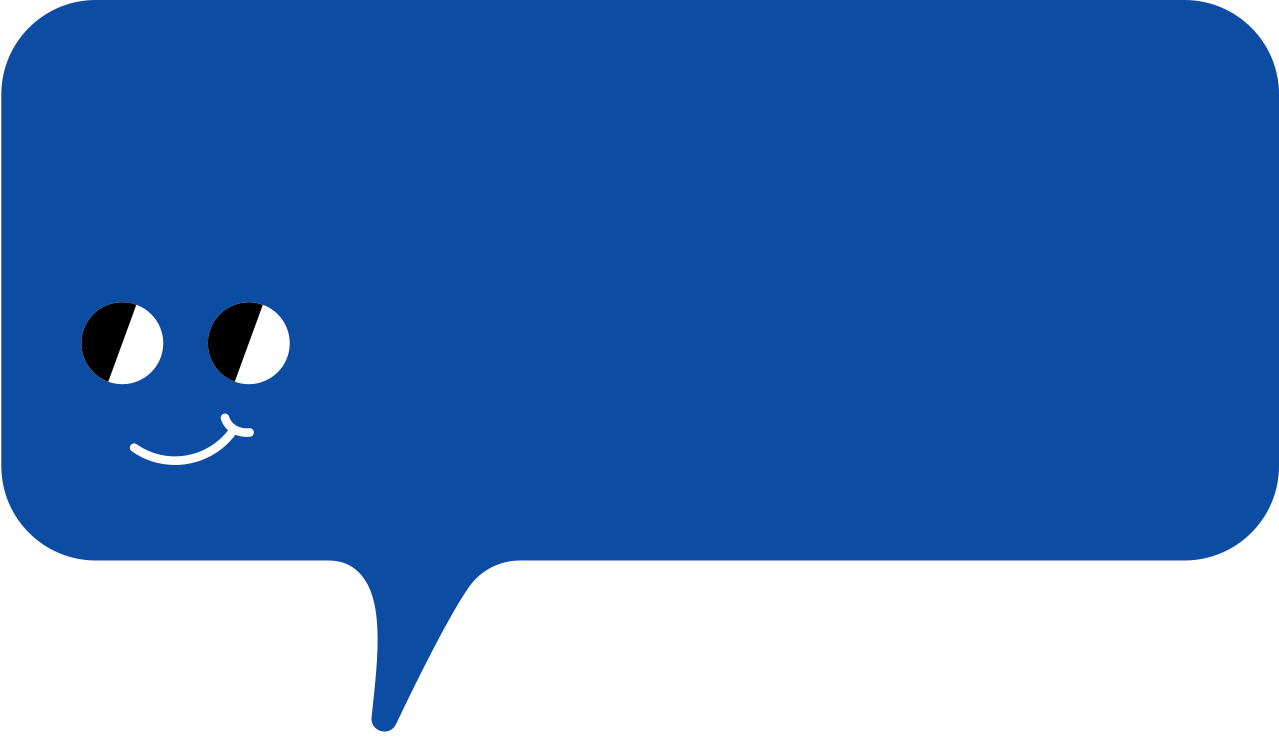 TRUE or FALSE​​?

Our physical health is more important than our mental health.
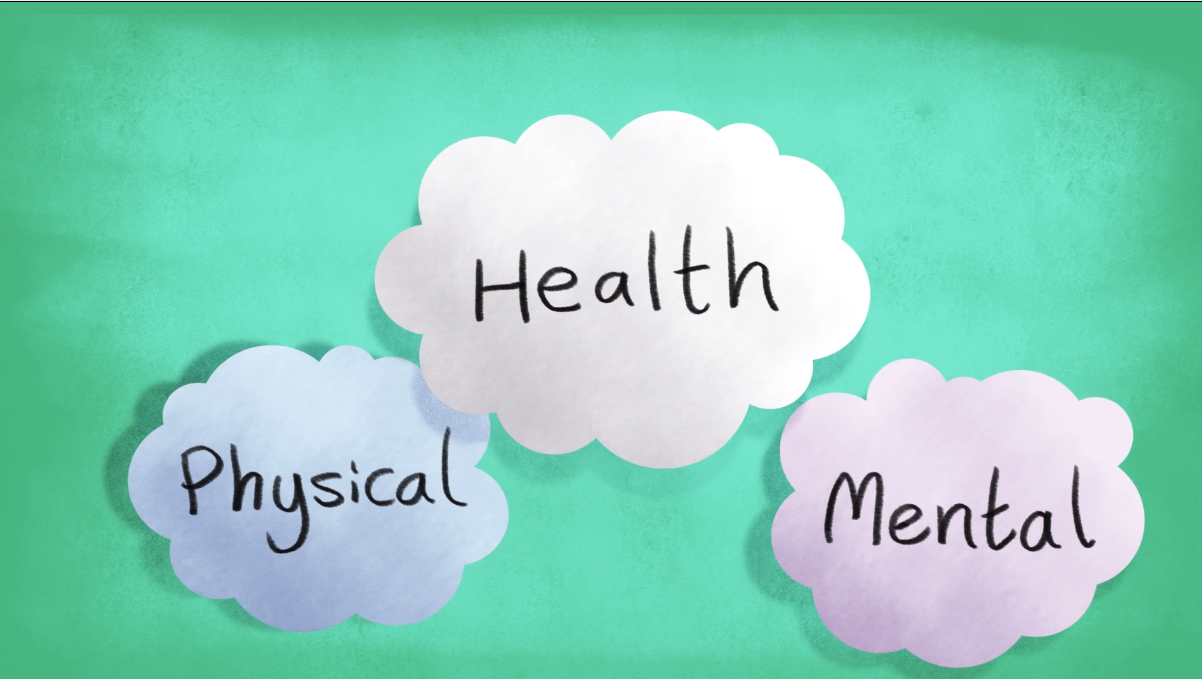 FALSE
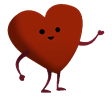 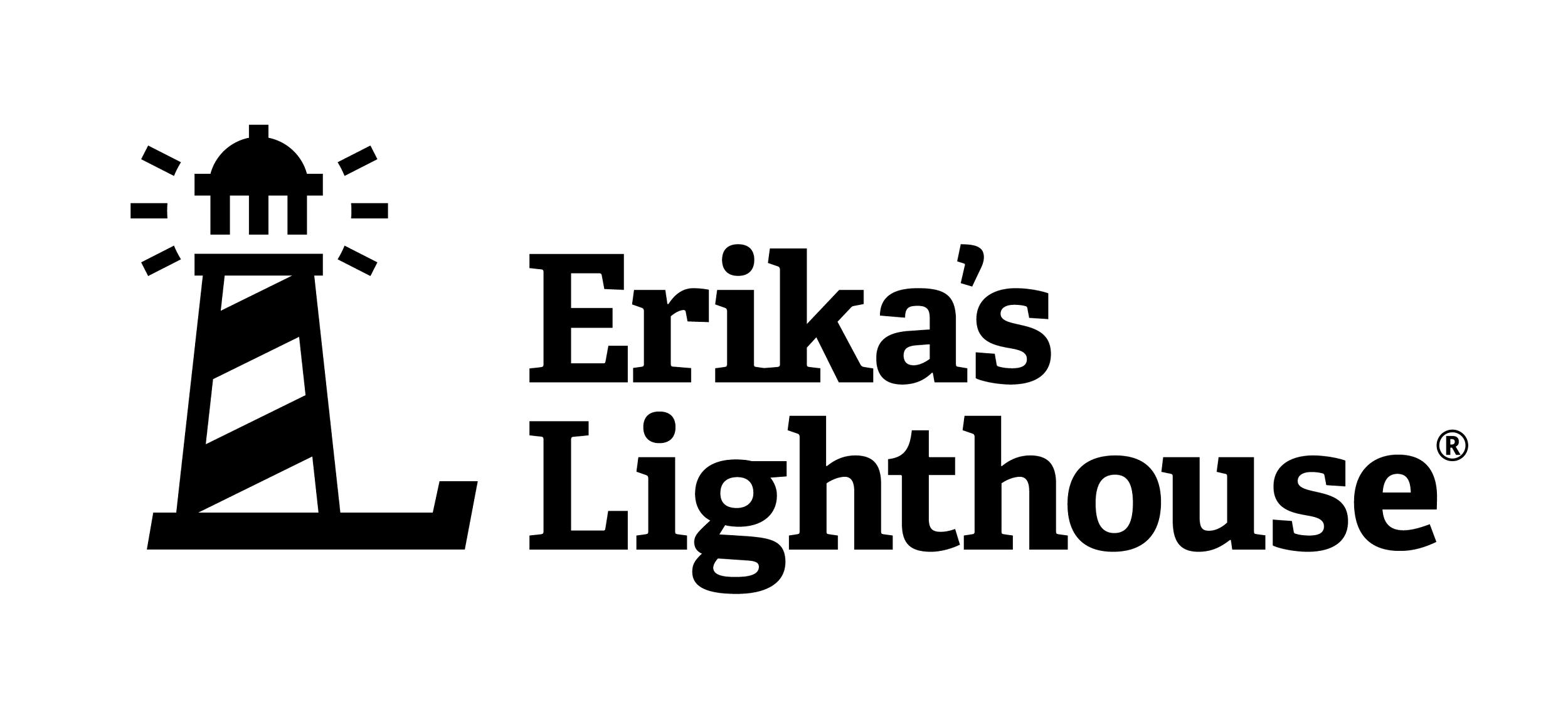 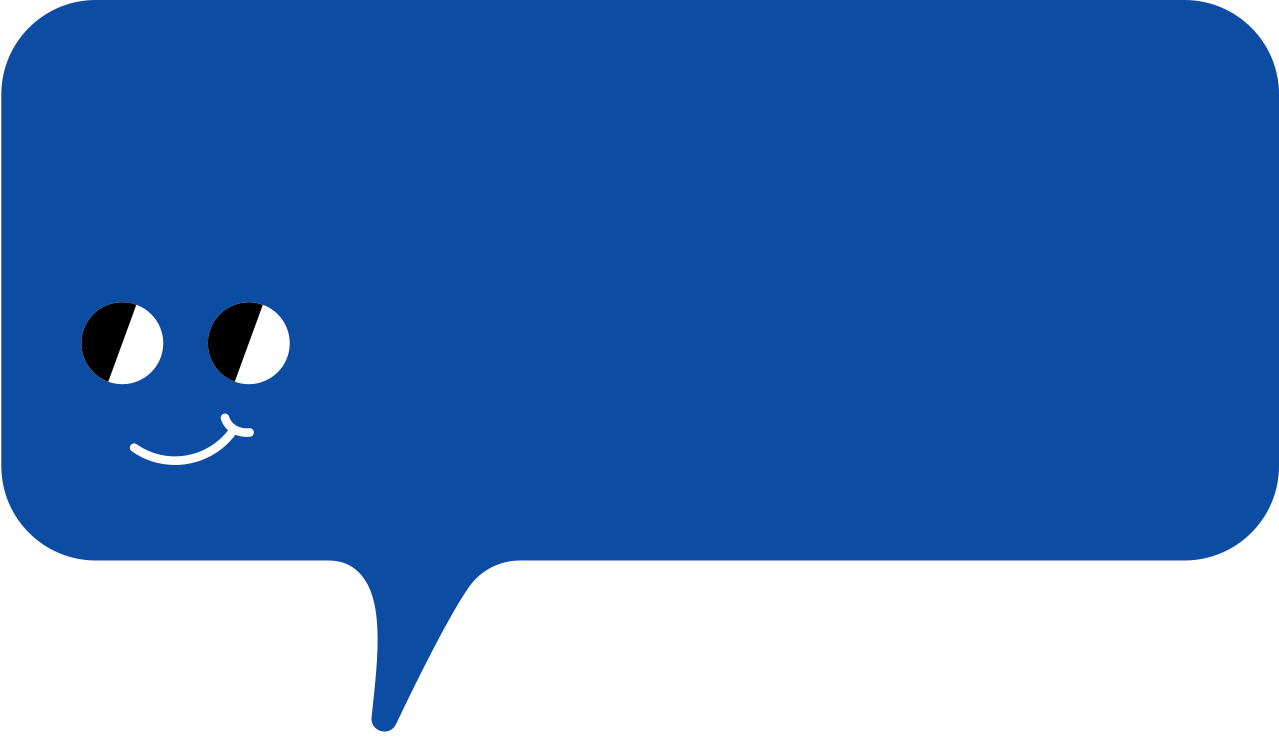 FALSE
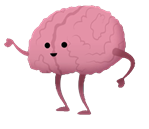 TRUE or FALSE​​?

​​If I want to talk about my mental health, I always have to ask a doctor.
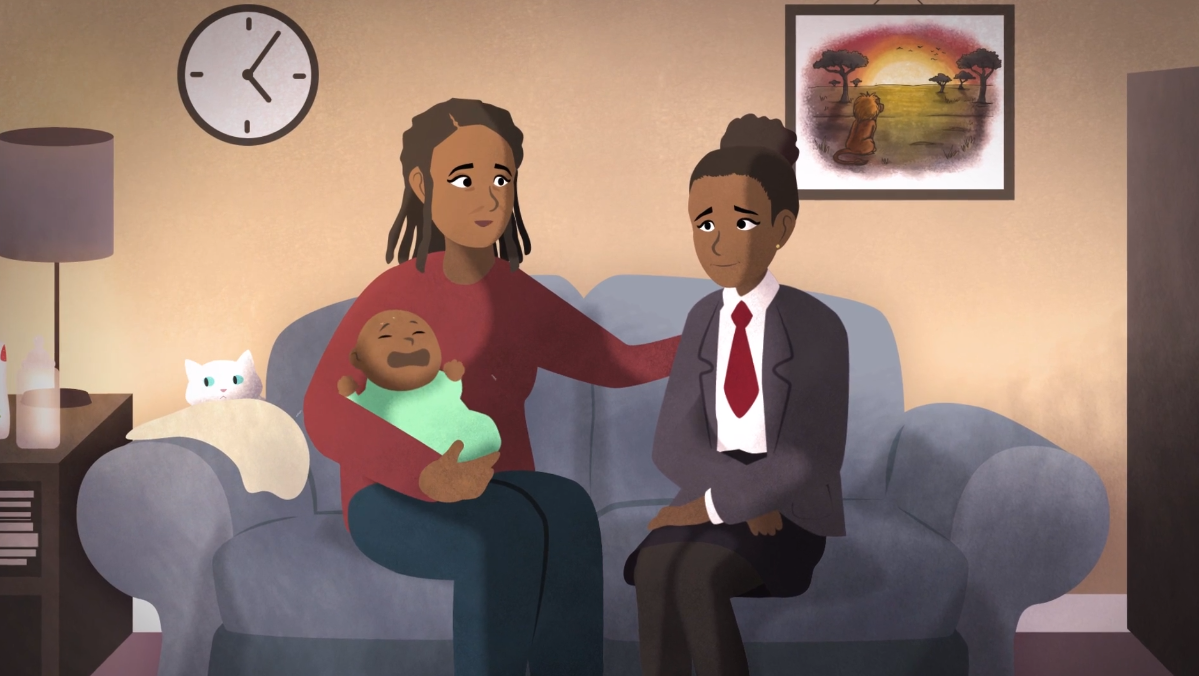 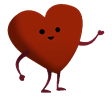 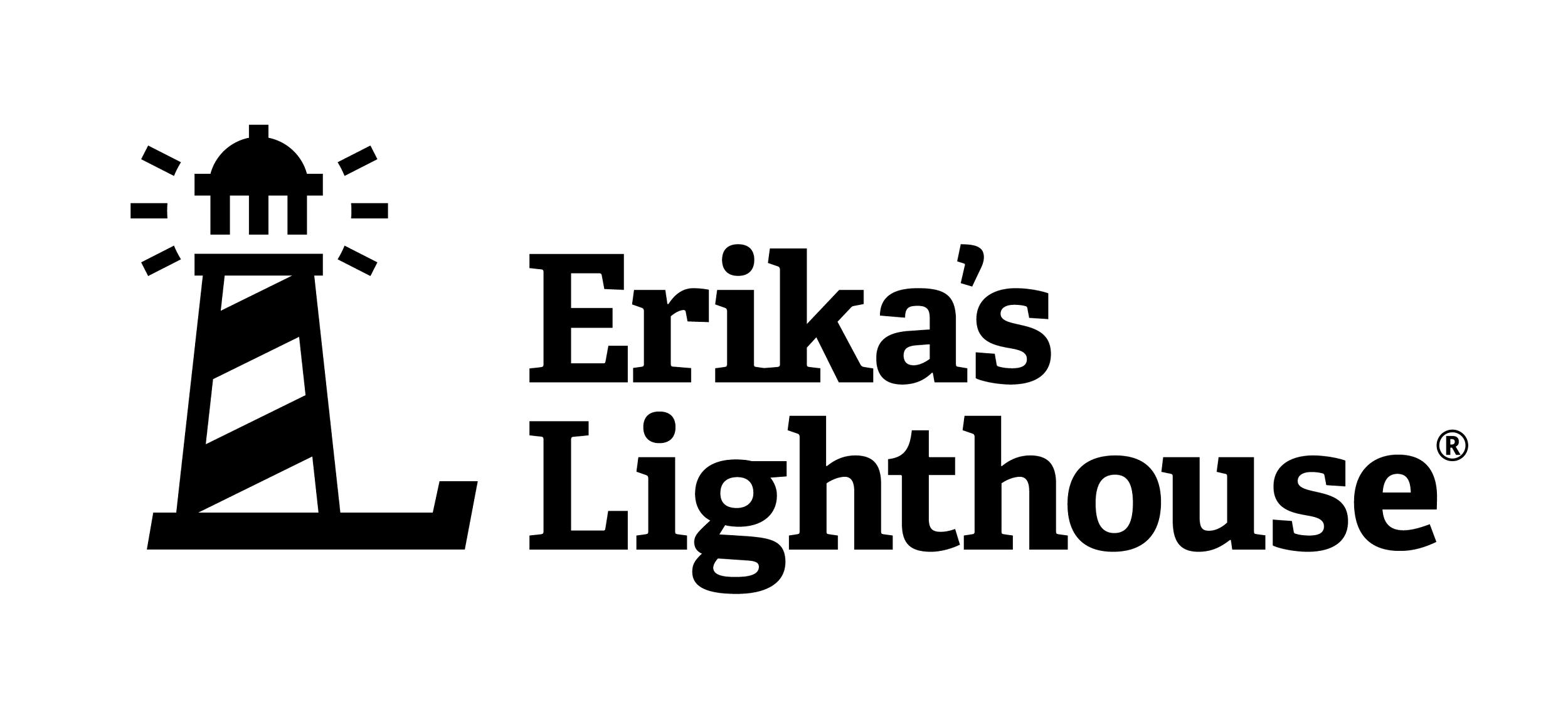 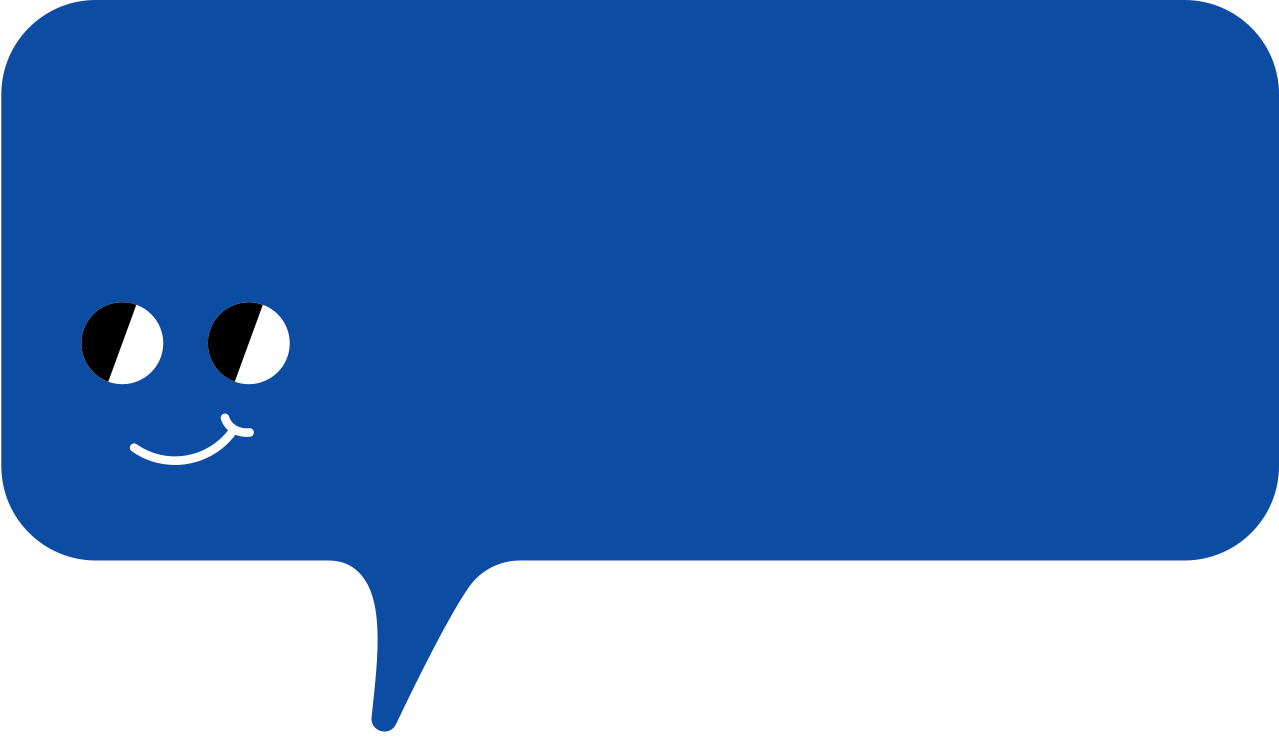 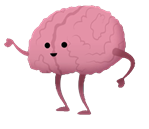 TRUE
TRUE or FALSE​​?

One way to manage our mental health is to talk about it with someone we trust.
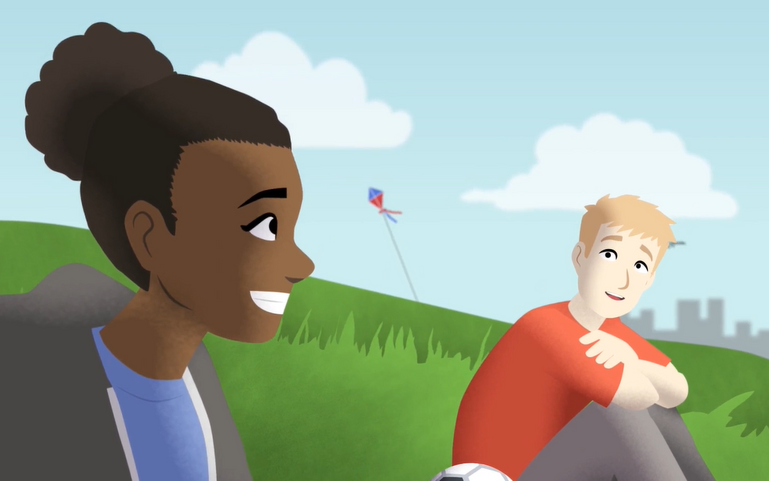 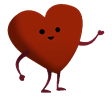 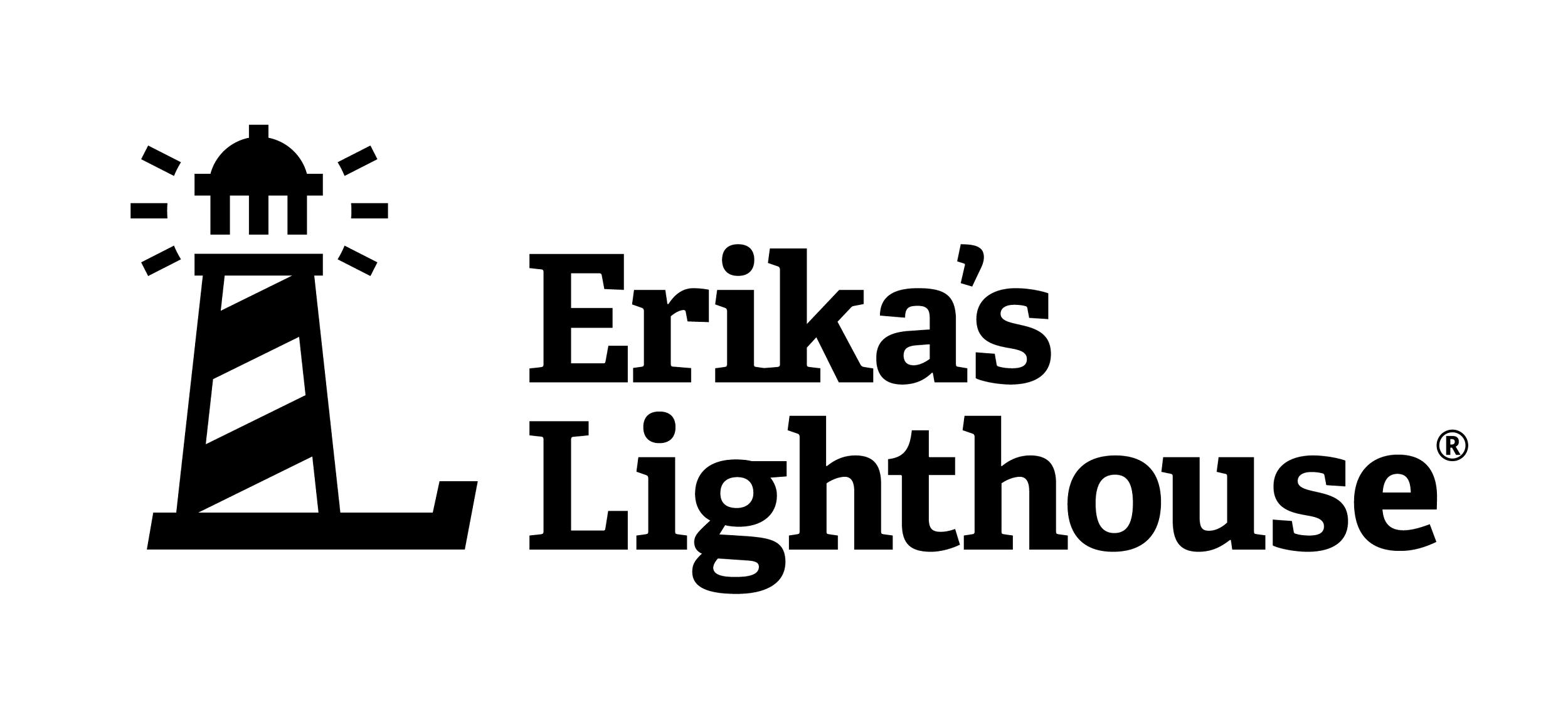 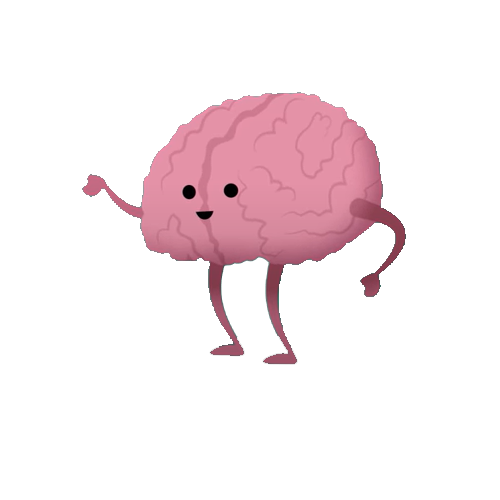 What do you notice?

What do you wonder?
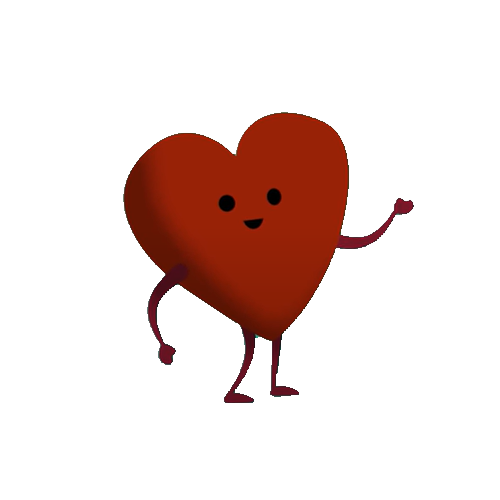 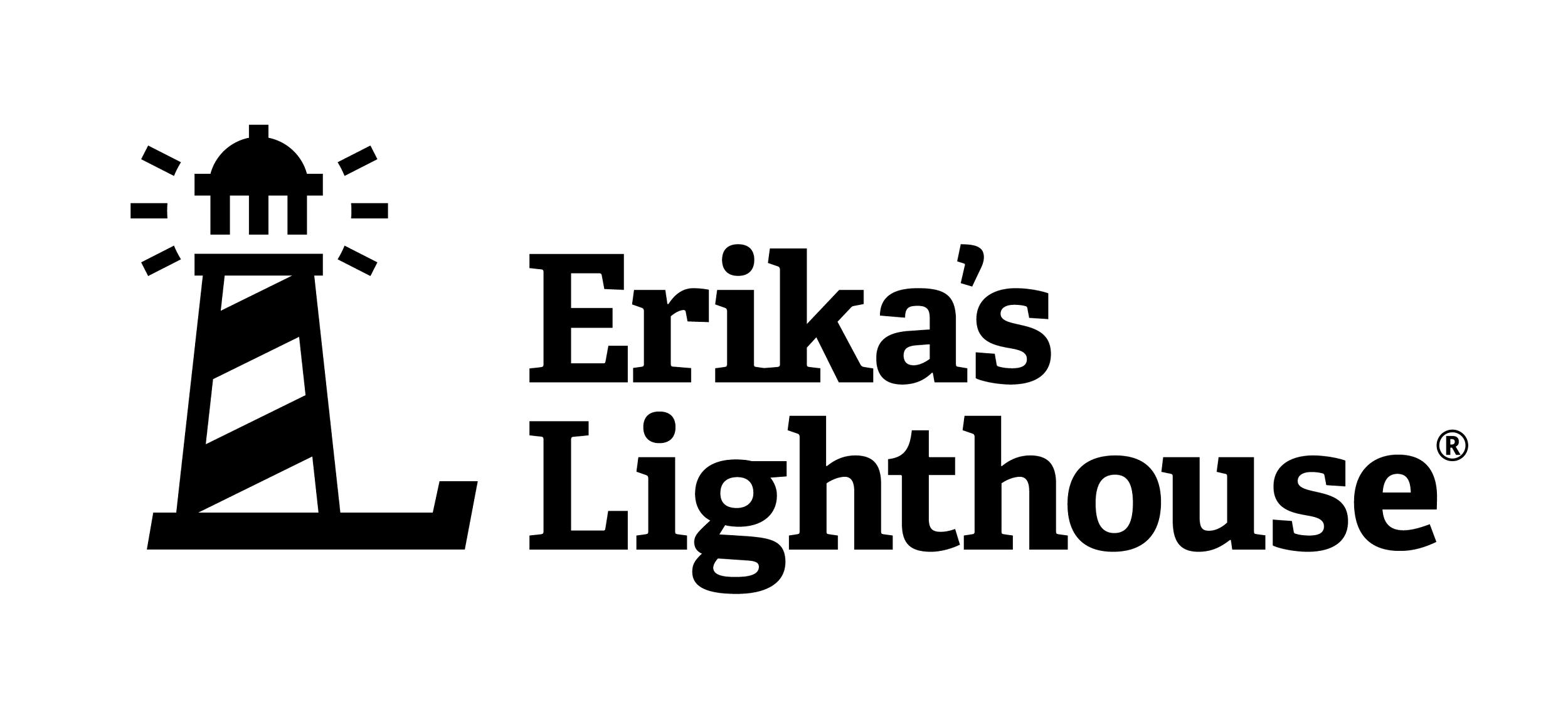 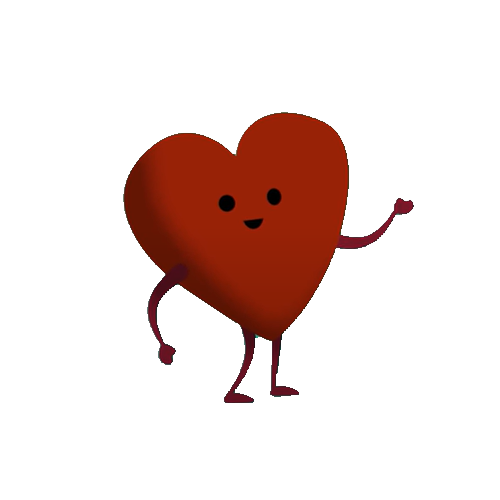 Exit Ticket: Emotions
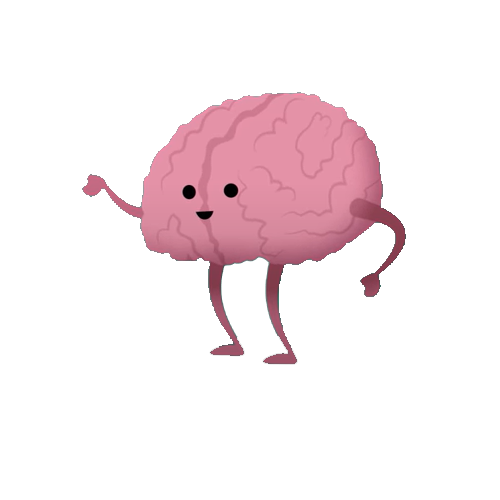 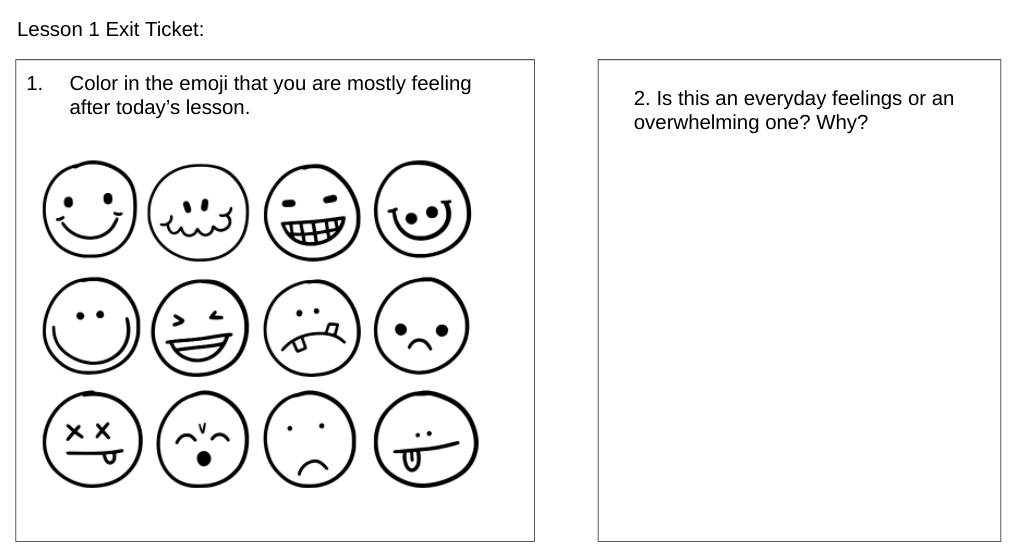 During this lesson/workshop, I hope you learned:
More about mental health
Ways to keep your mind health
The difference between everyday feelings and overwhelming feelings.
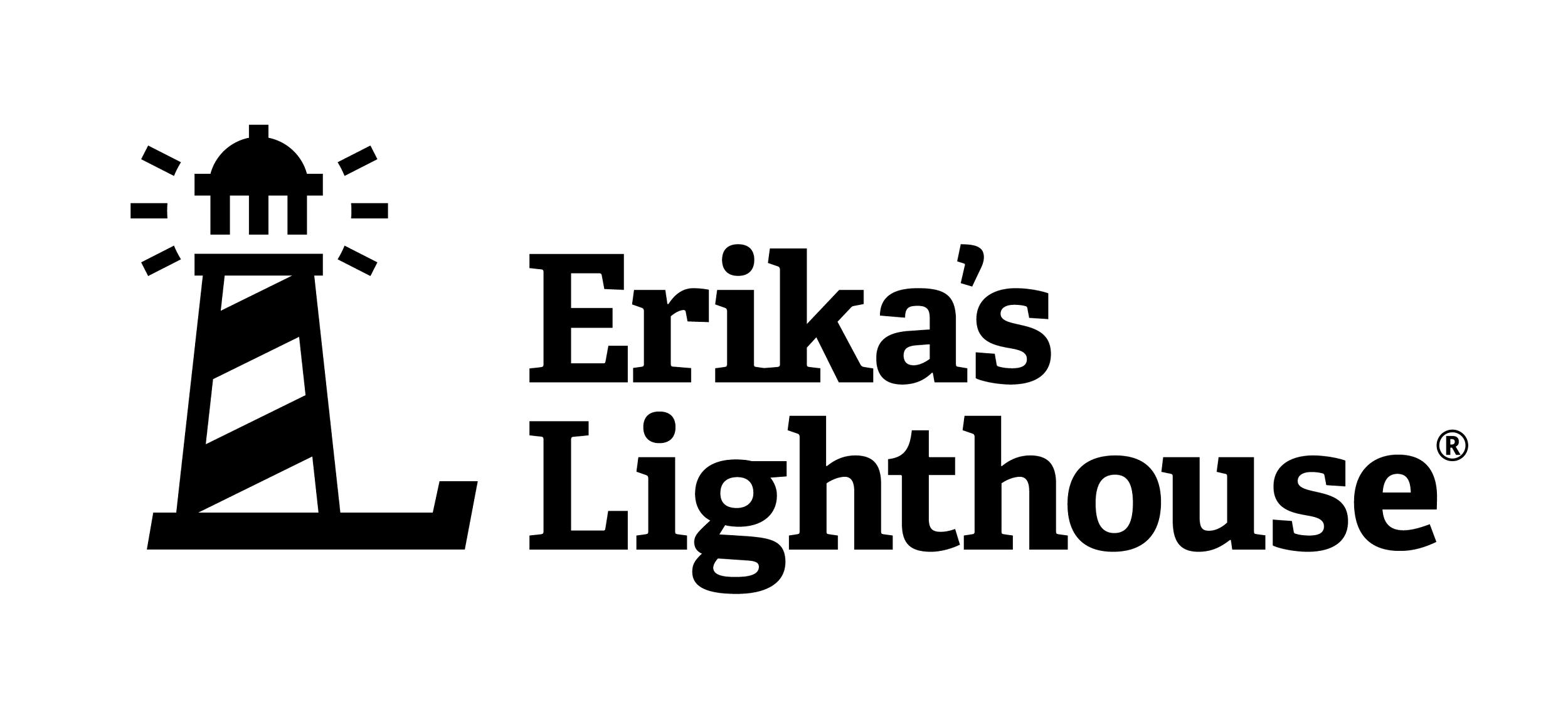 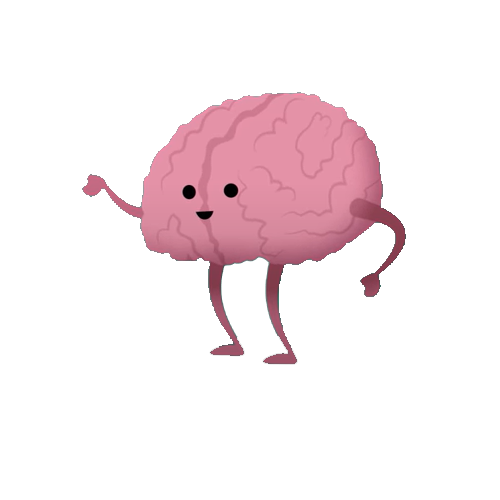 REMEMBER
Everyone deserves good mental health.
Mental health is balance: the ability to manage stress and achieve one’s potential.
Stress is normal, but too much increases the risk for health problems, like depression.
Small improvements in nutrition, sleep, exercise and coping skills can help us to better manage stress and achieve good mental health.
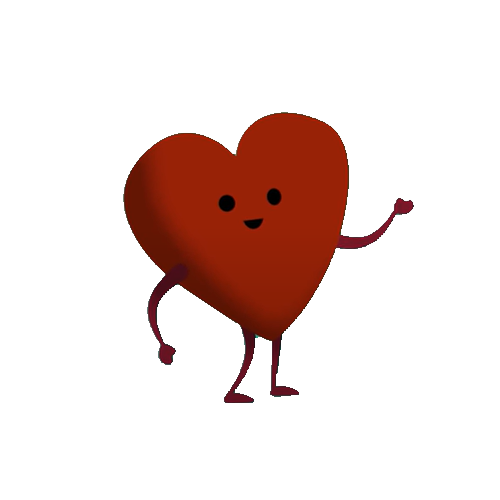 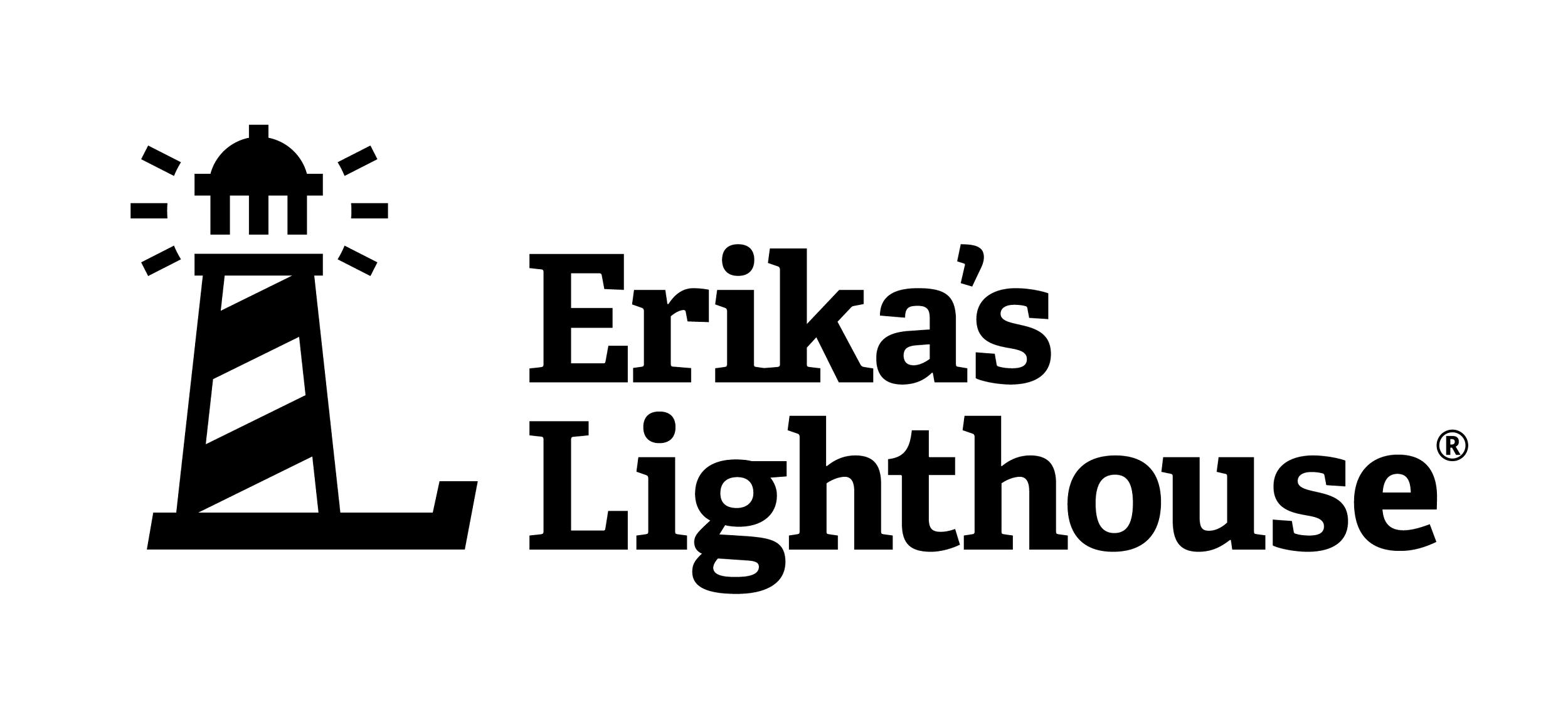 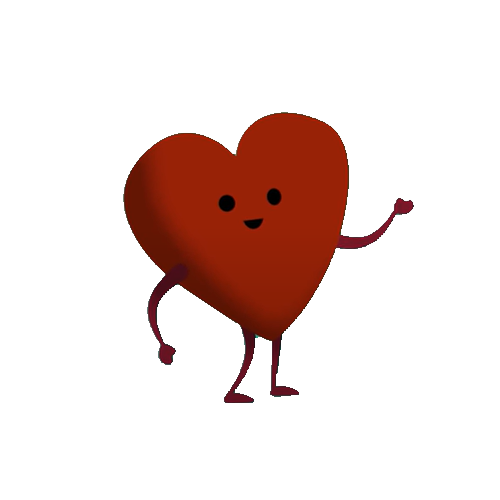 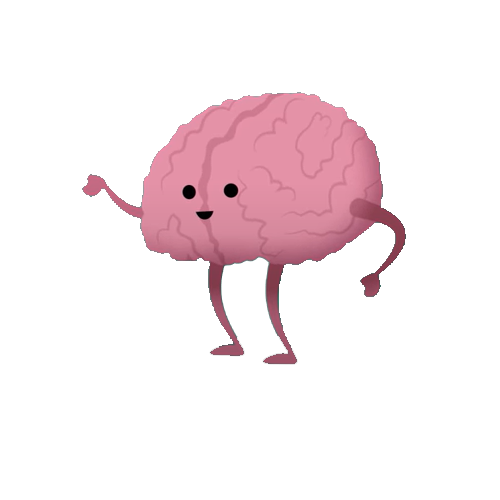 Good mental health is something that everyone deserves, but sometimes too much stress can get in the way of good mental health. 

We’ll explore stress next time!
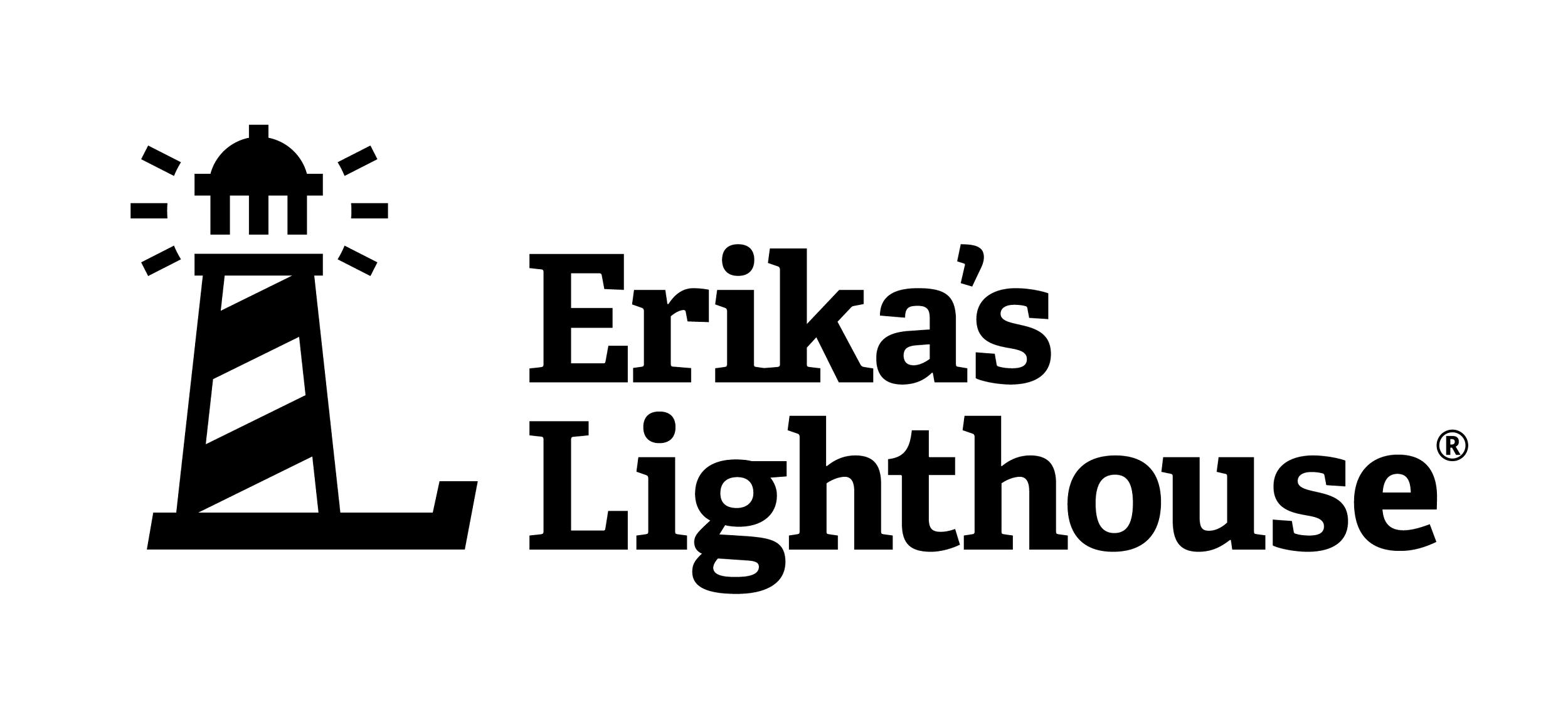 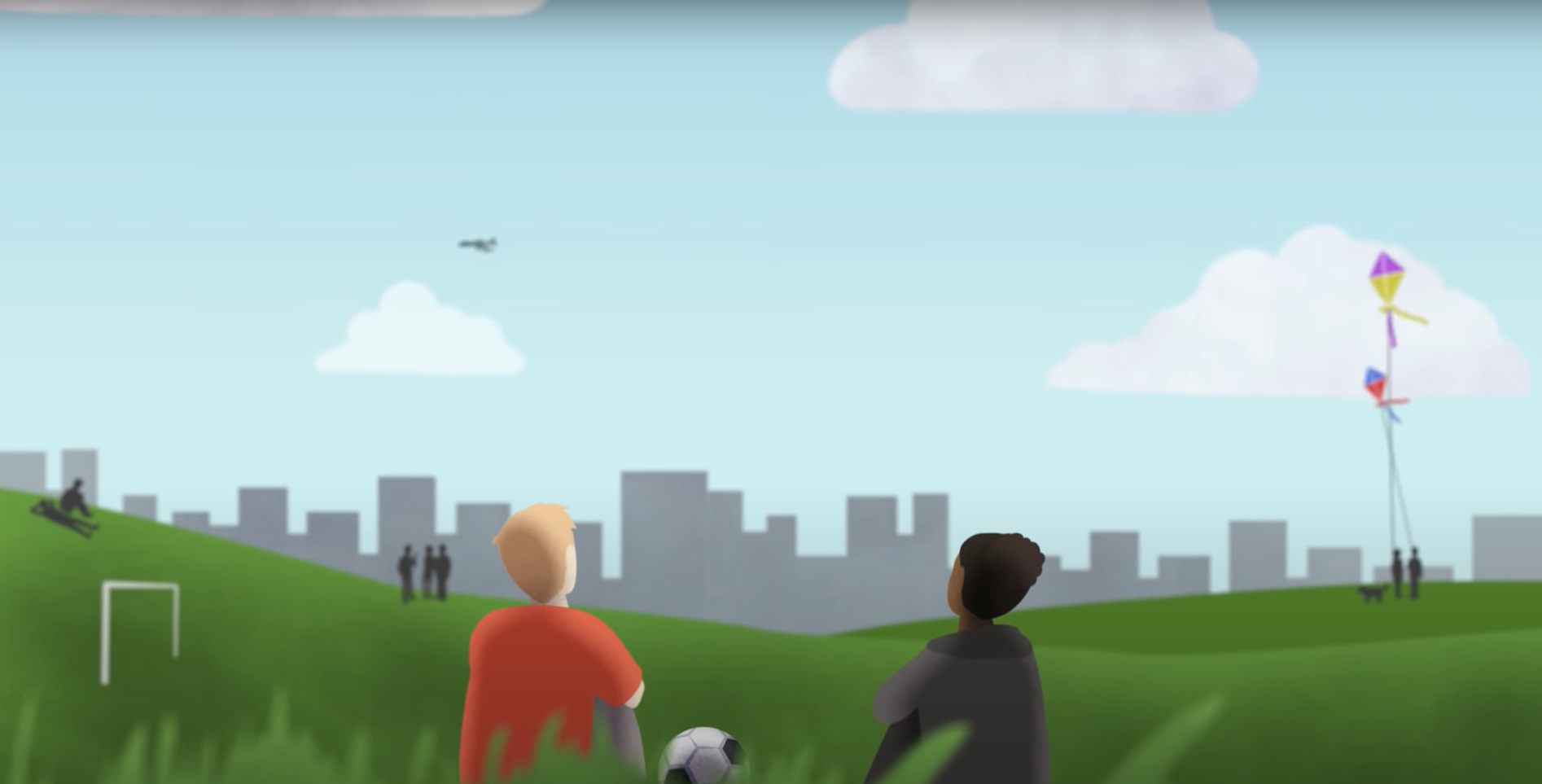 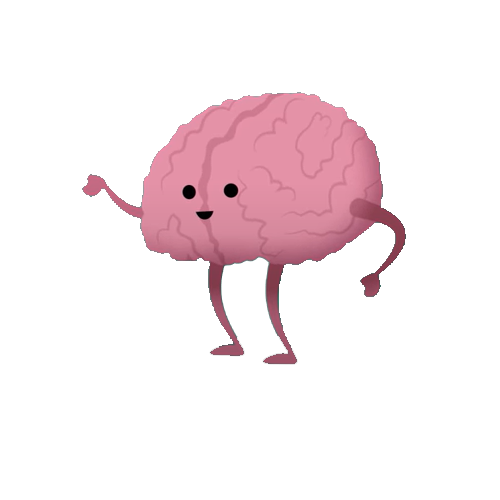 If you or a friend need immediate support,talk to an adult or dial 911.

988 Suicide and Crisis Lifeline
988
Text or Call
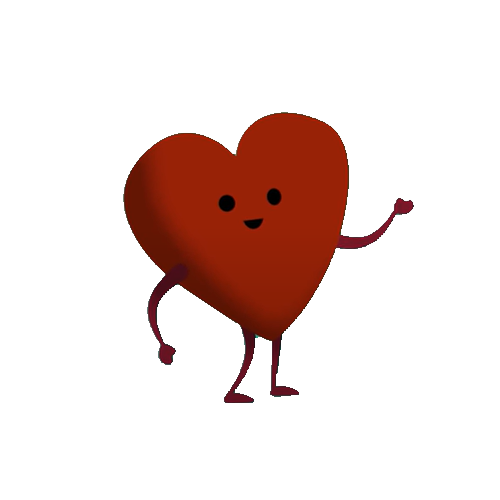 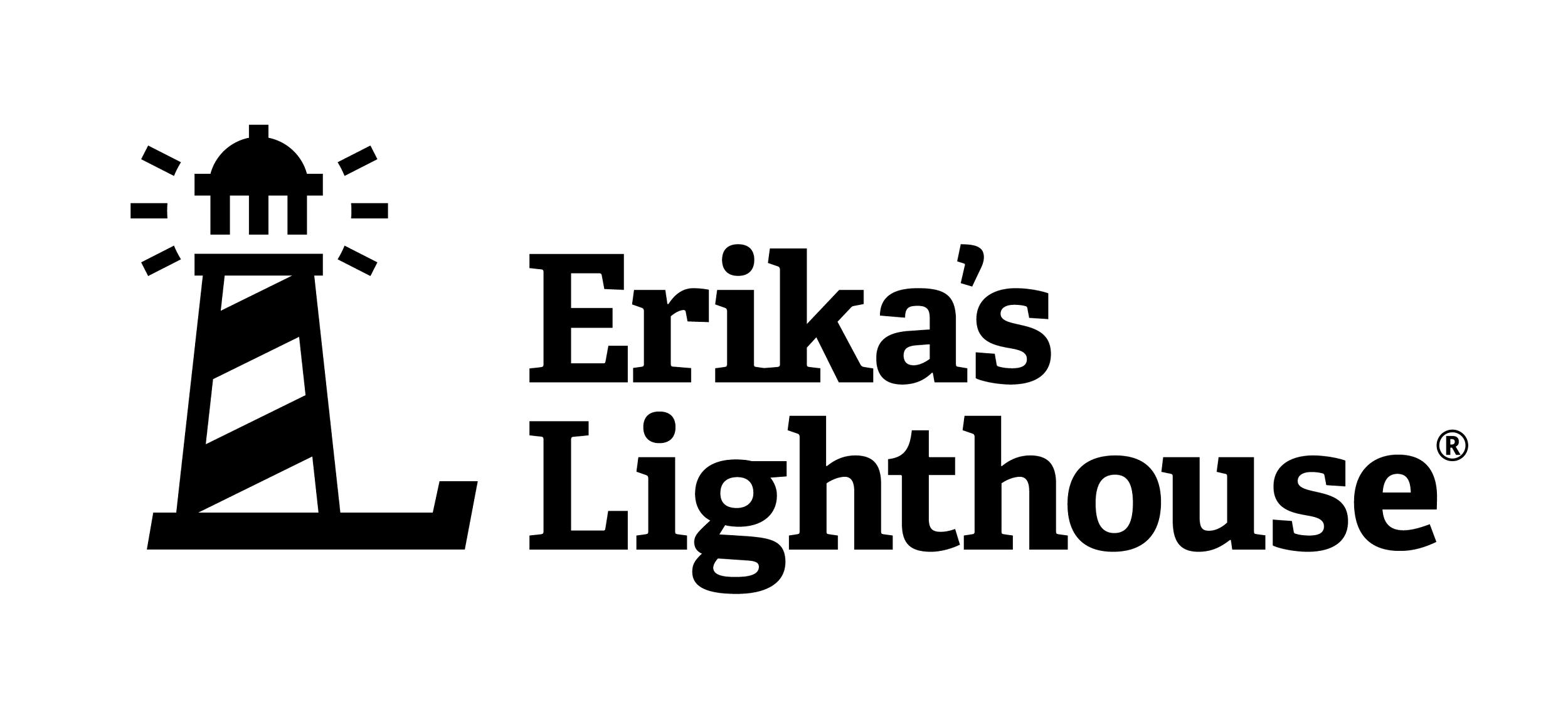